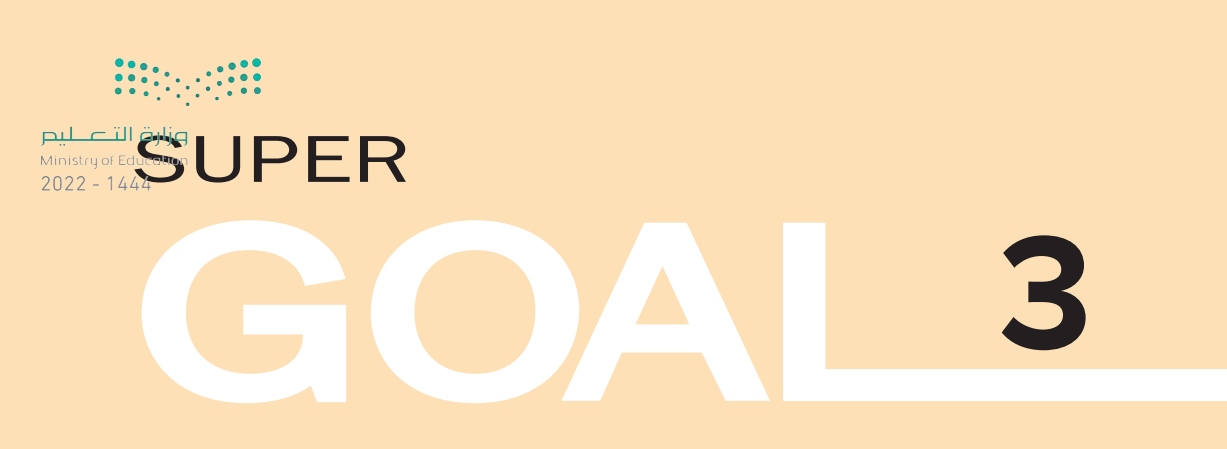 U8
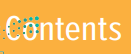 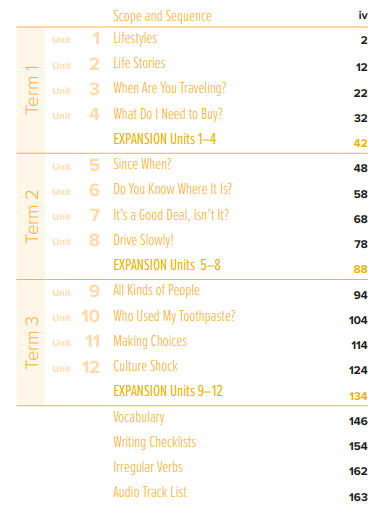 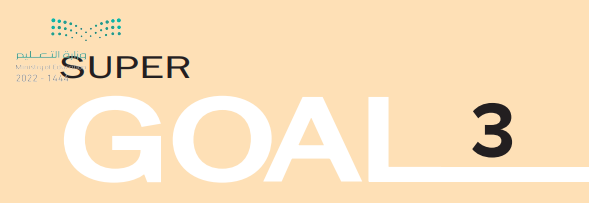 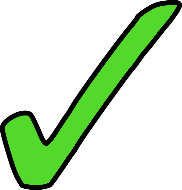 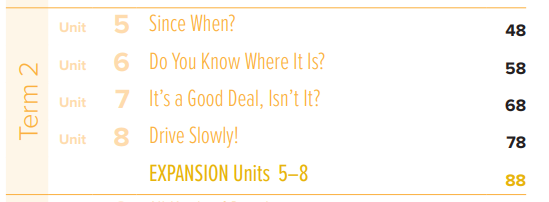 الثالث متوسط
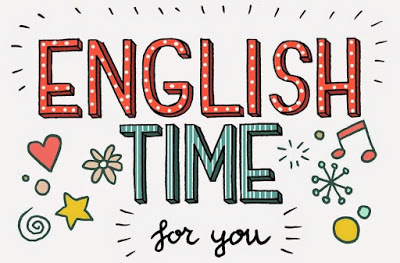 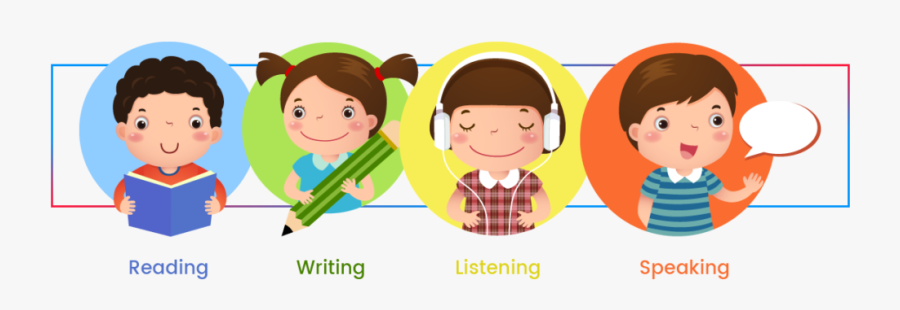 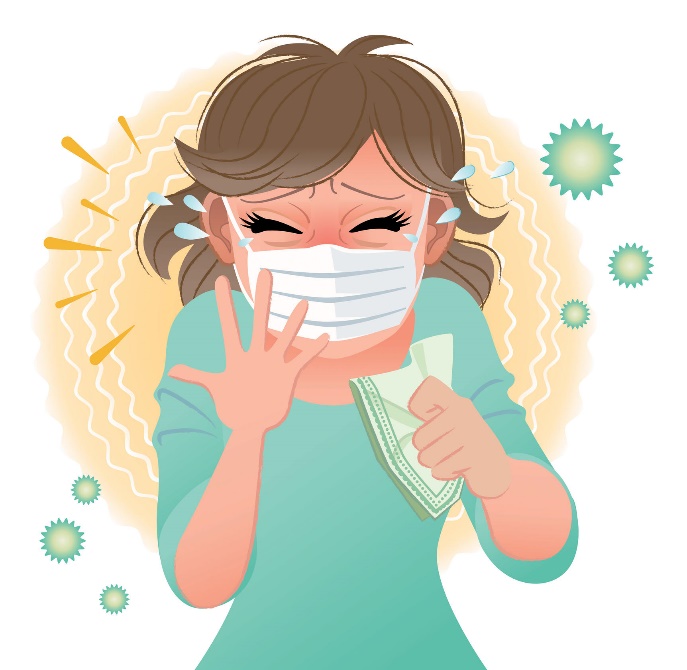 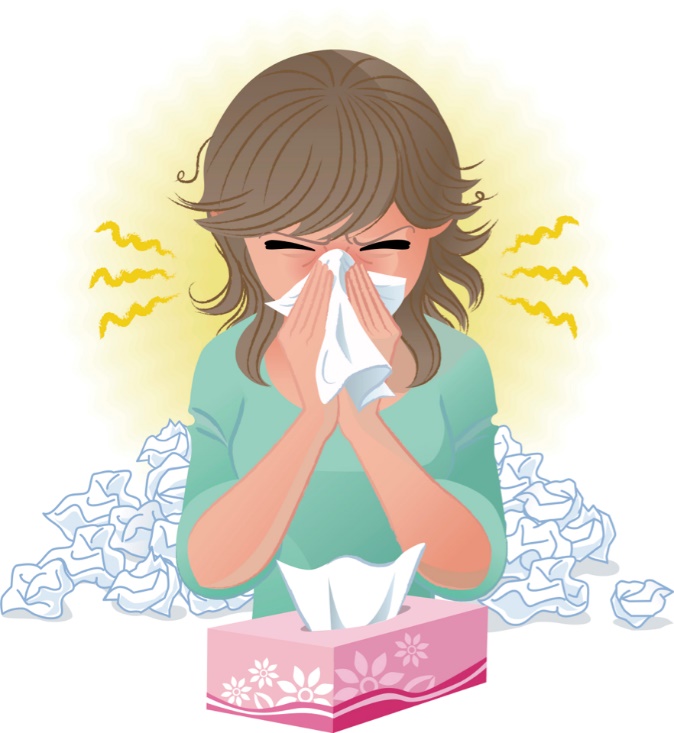 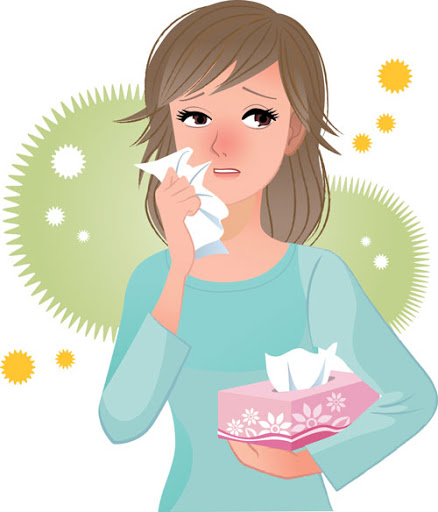 Covid 19
☺Avoid gathering !
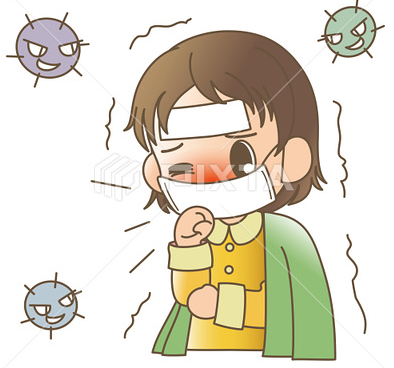 ☺We must wear a mask before
going out.
☺Social distancing is not a
choice, it is a must!
☺Keep a distance of 2 meters
to avoid accountability
☺wash hands constantly.
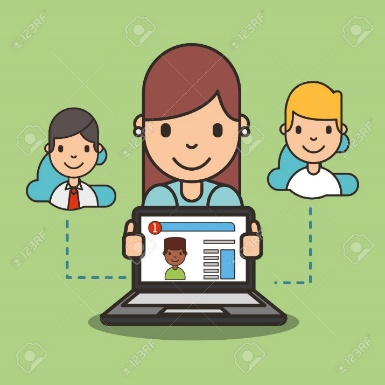 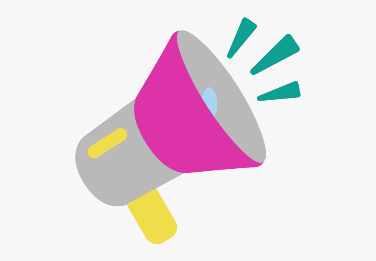 ارجو الالتزام بعدم كتابة أي تعليقات غير لائقة بالأدب العام. علماً بأنه أي محادثة نصية او كتابية مسجلة تحت اسمك ورقم هويتك 
وعلية سيتم معاقبة من لم تلتزم بالذوق العام والسلوك الحسن خلال تواجدك في المنصة او الفصول الافتراضية.
وذلك برفع شكوى وبلاغ رسمي ضدك بما تم كتابته او قولة والتواصل مع ولي الأمر والمسؤولين لاتخاذ الاجراء اللازم مع المخالفة. 

 ونتمنى وضع صوره في ملفك التعريفي لائقة بالمنصة التعليمية
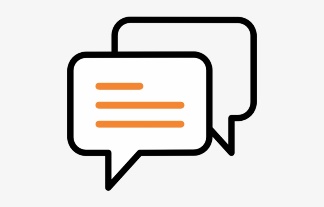 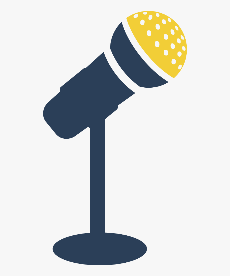 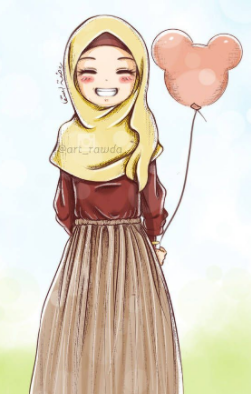 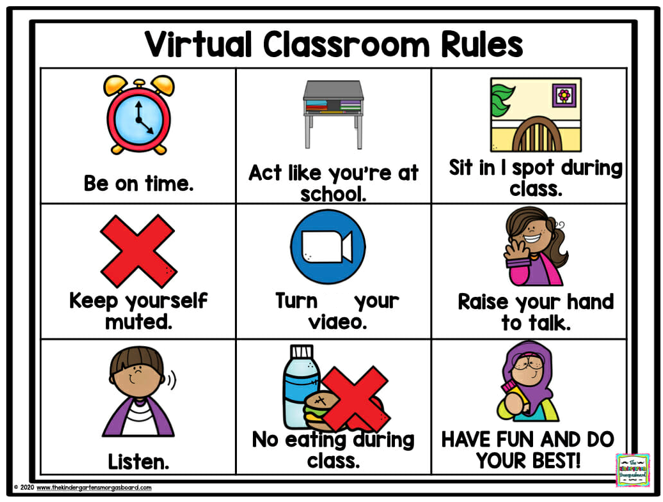 off
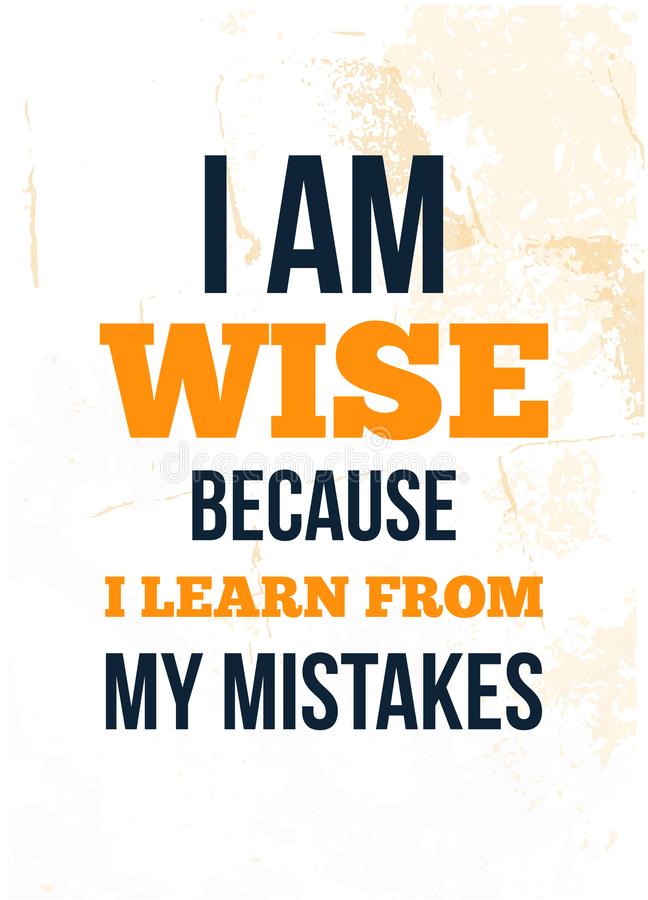 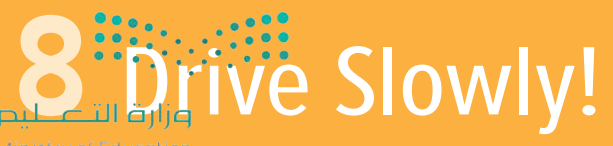 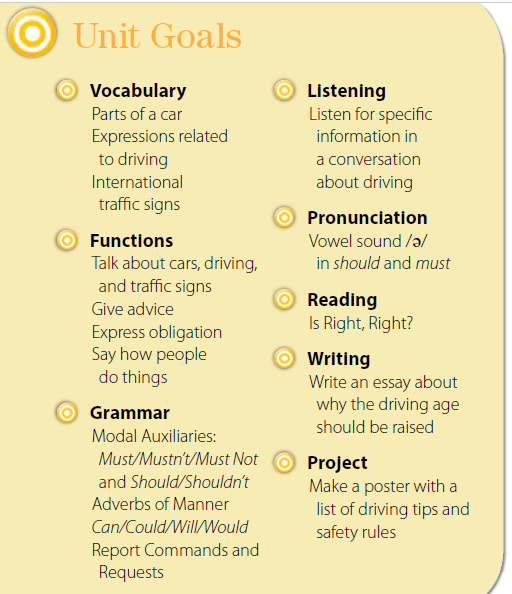 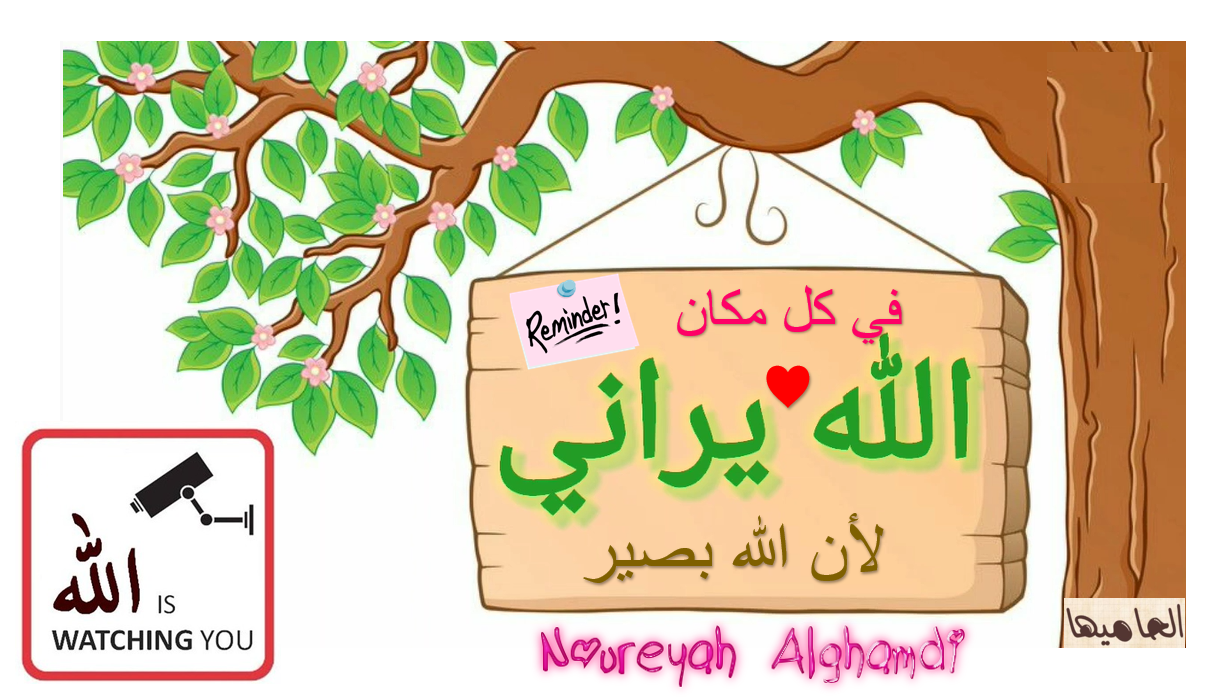 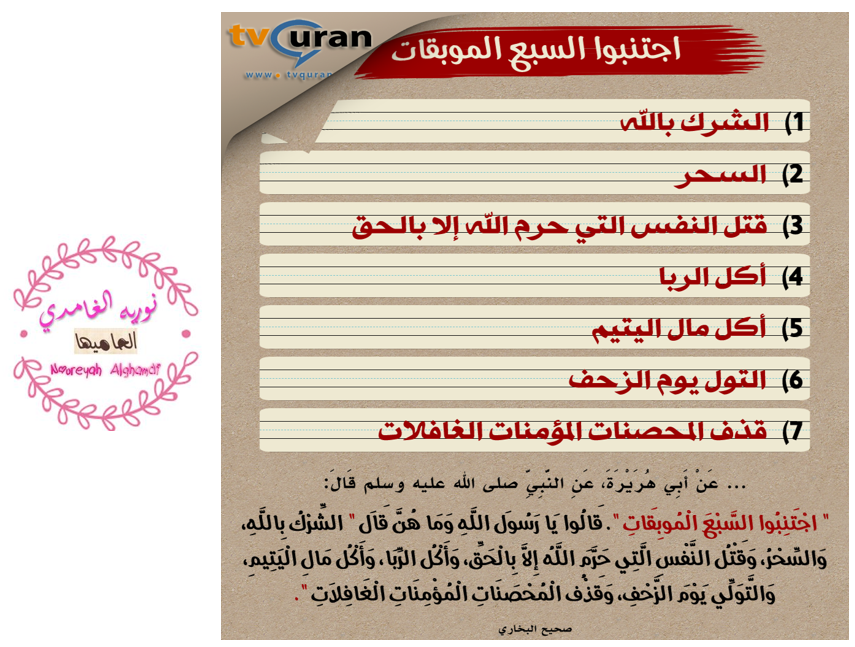 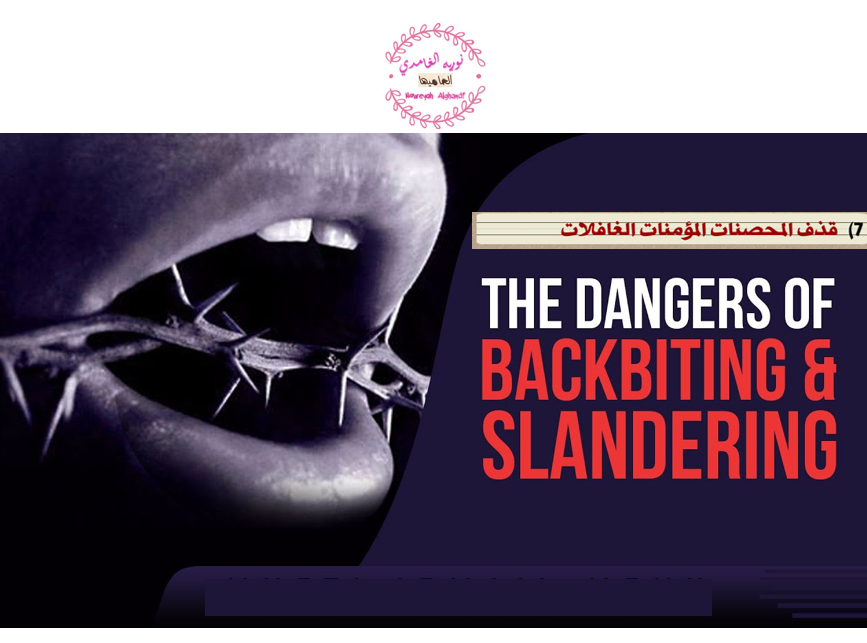 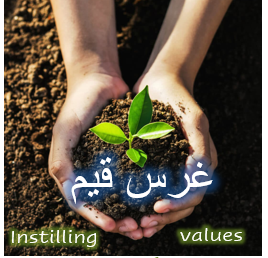 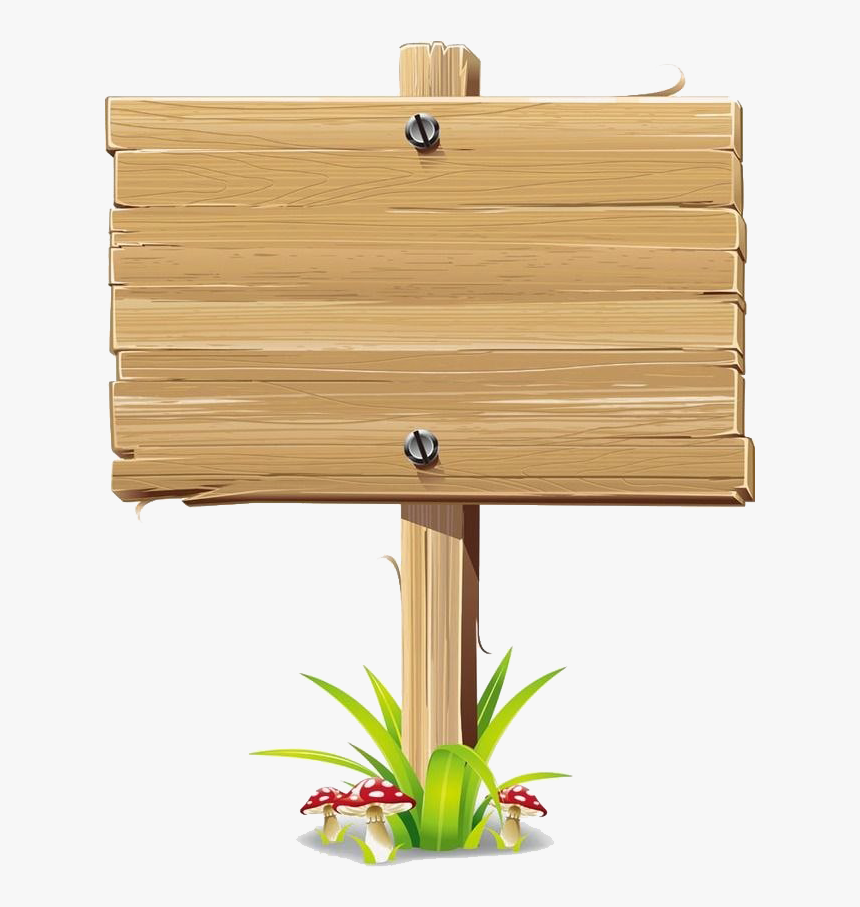 Instilling 
values
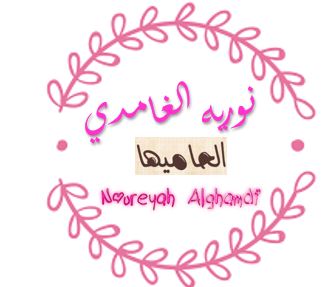 To put a feeling, idea, or principle gradually into someone's mind, so that it has a strong influence on the way that person thinks or behaves.
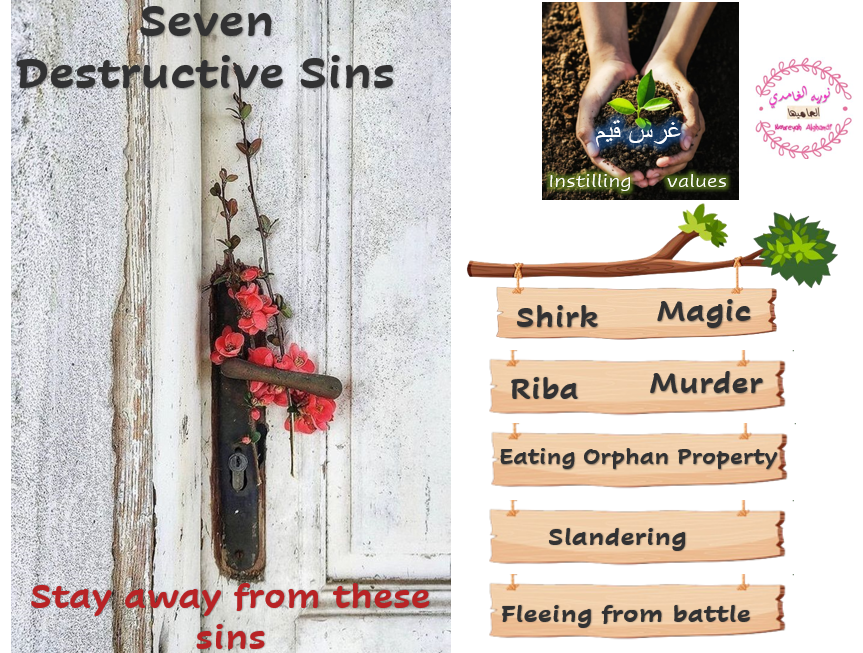 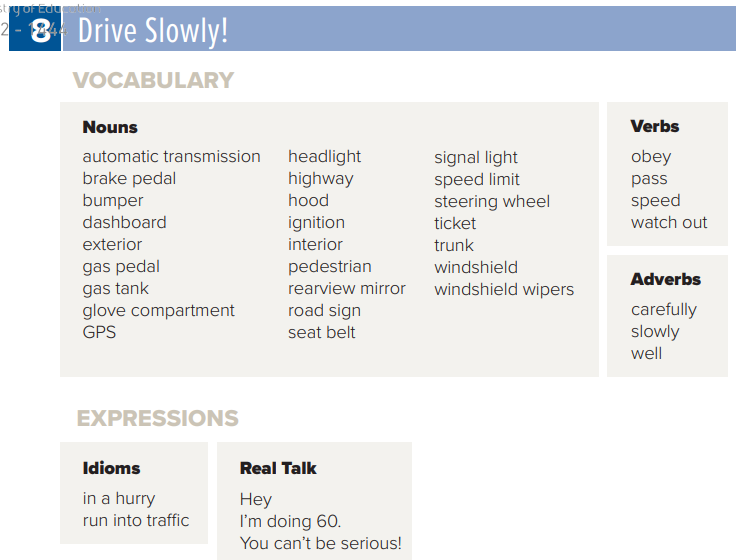 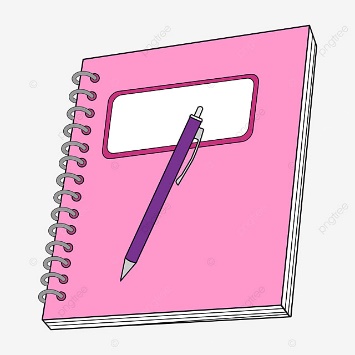 Page 150
الرجاء اختيار 4 أعمدة من الكلمات
وكتابة 4 كلمات من كل 4 أعمدة 
في كل وحدة دراسية
U8
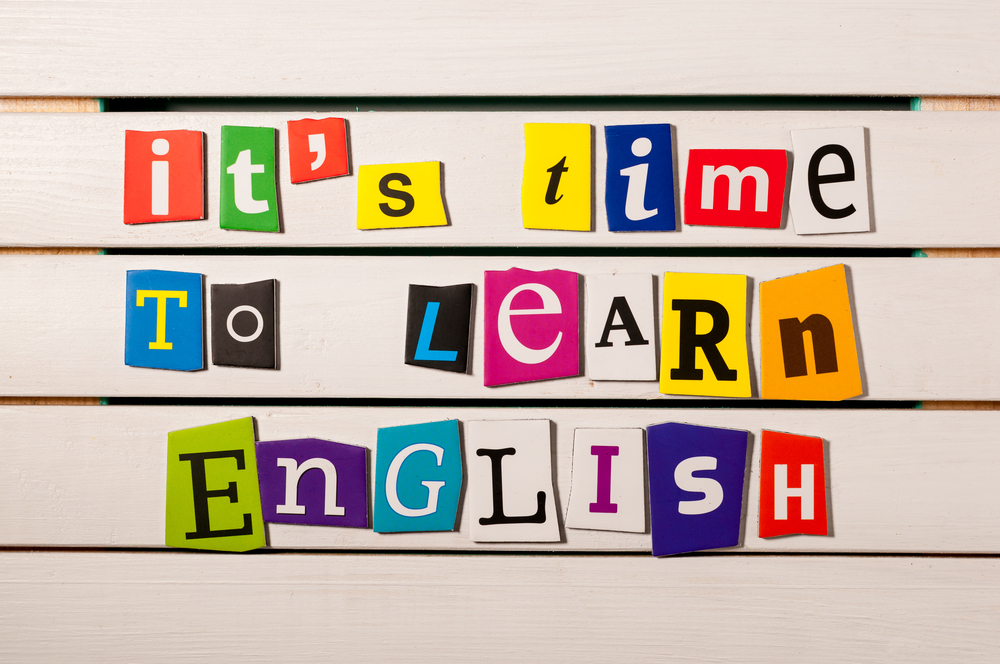 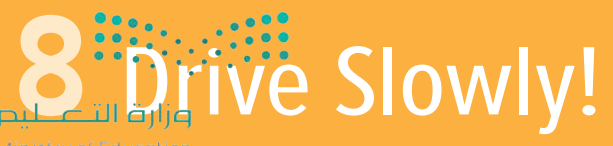 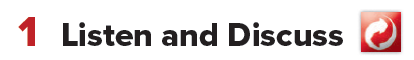 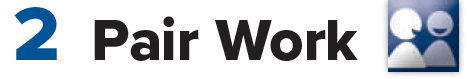 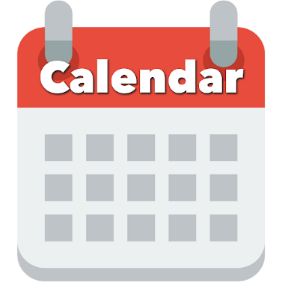 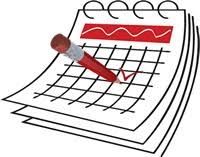 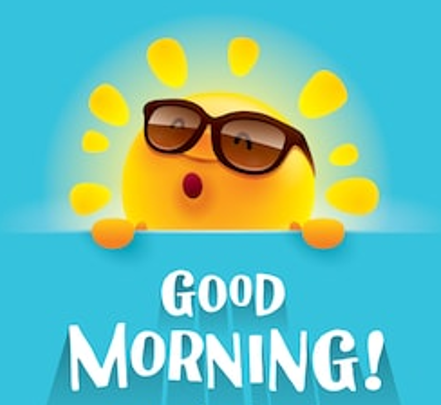 SG3 U8
Page 78 and 79
Today: Tuesday
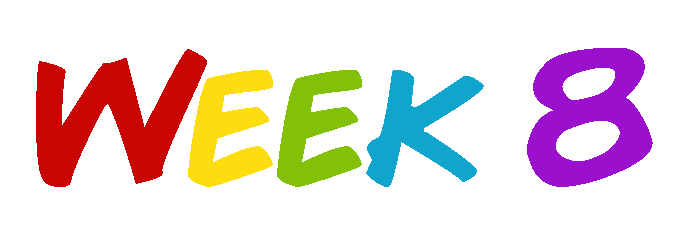 Date:
29-6-1443 H
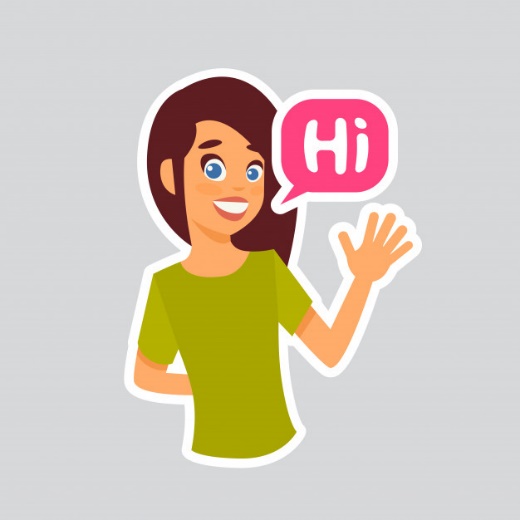 February 1st \ 2022
everyone,
How is everything going?
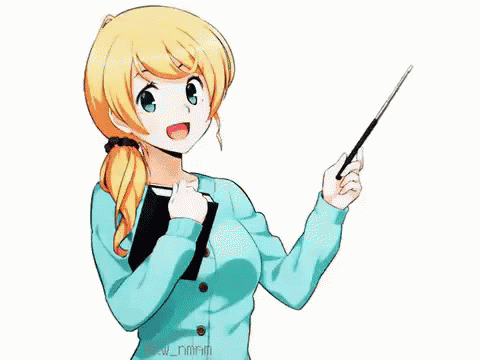 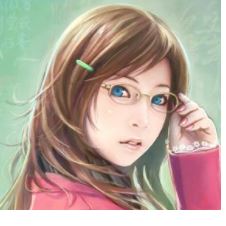 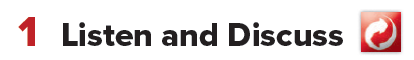 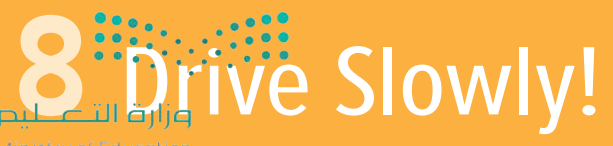 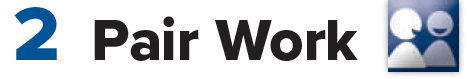 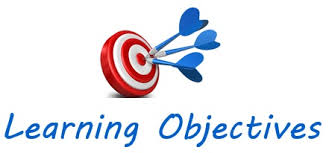 SG3 U8
Page 78 and 79
☺
♥
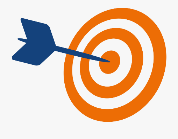 List a number of car interior and exterior parts
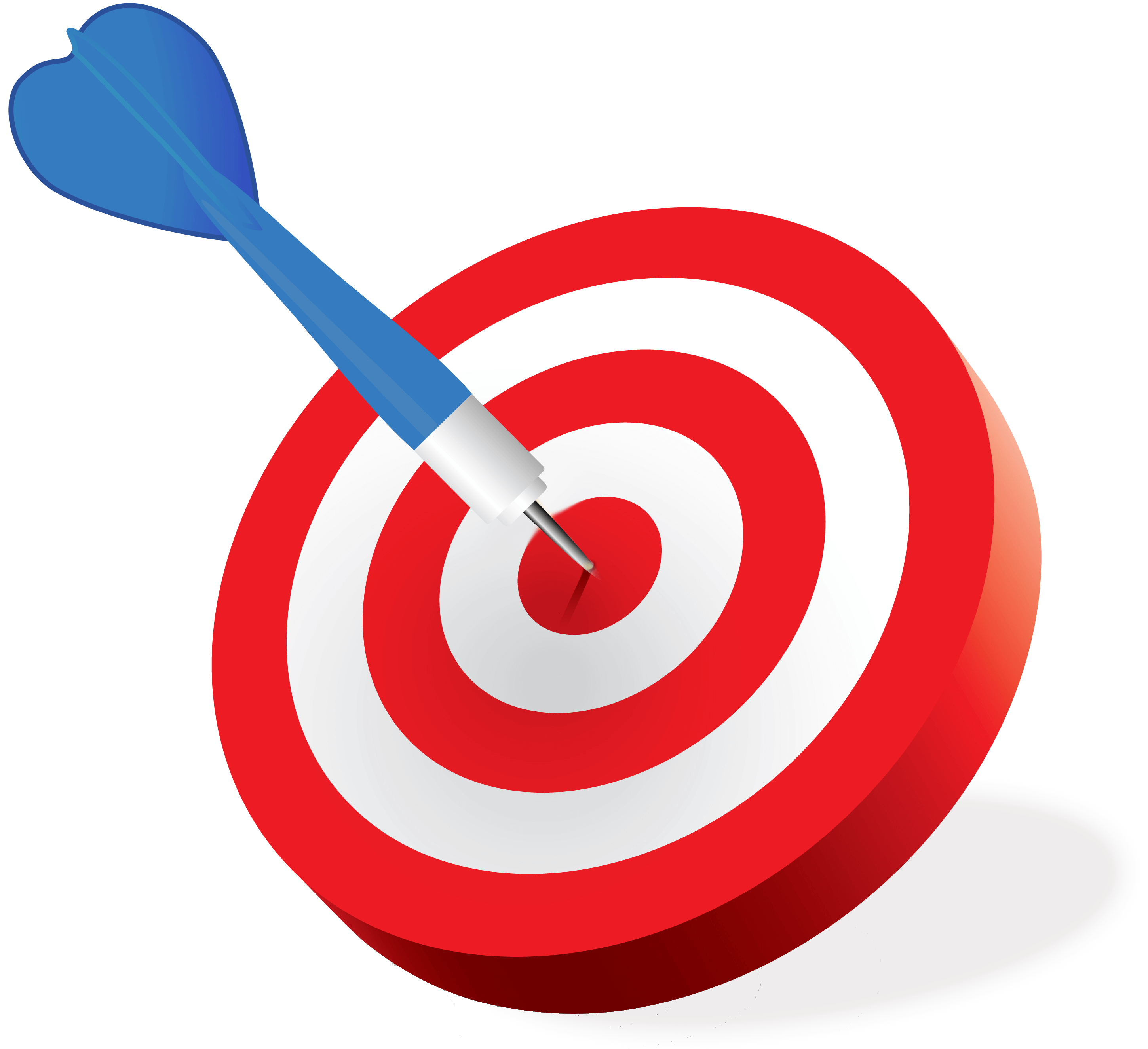 Become familiar with driving expressions
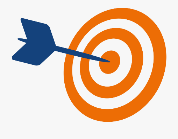 Introduce the international traffic signs
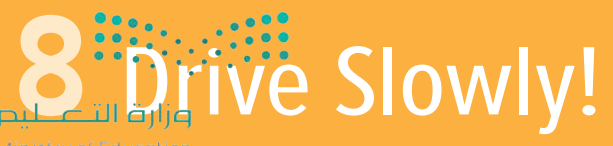 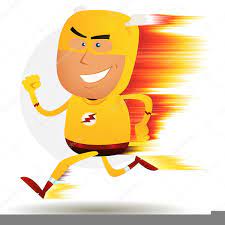 SG3 U8
Page 78
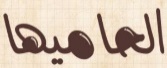 quickly  = 
at a fast speed
≠ the antonym of slowly
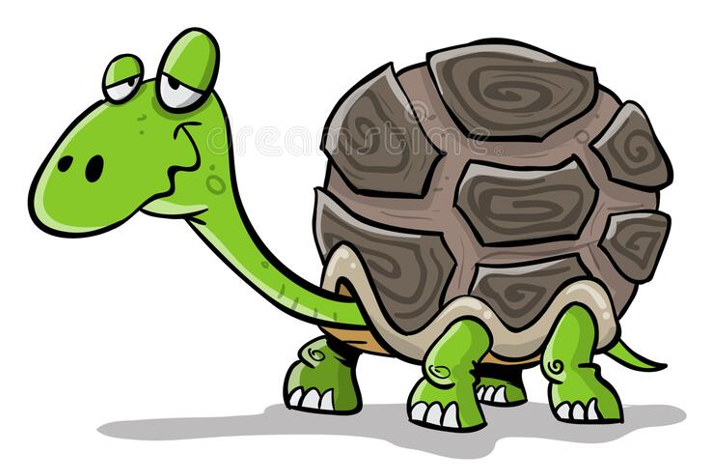 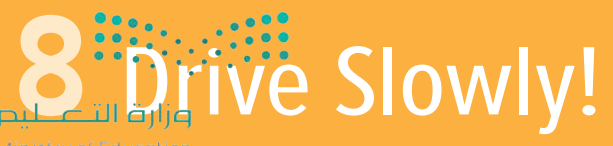 SG3 U8
Page 78
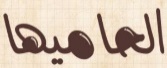 trunk = 
a covered space at the back or front 
in which you put luggage or other things.
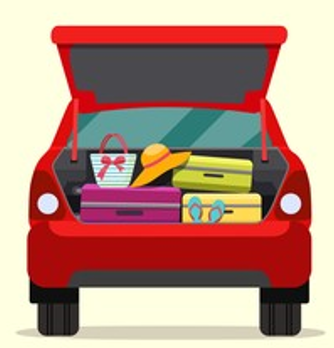 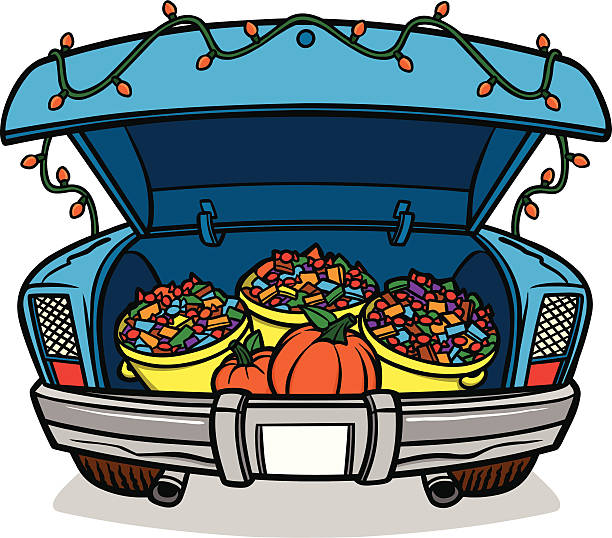 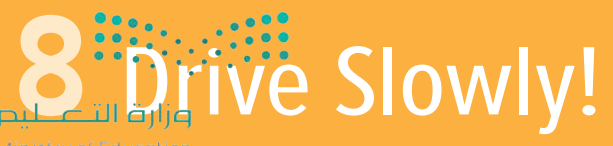 SG3 U8
Page 78
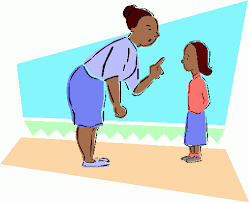 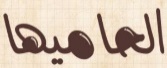 obey = 
to do what you are told to do.
to carry out the instructions or orders of
to behave according to a rule or instruction
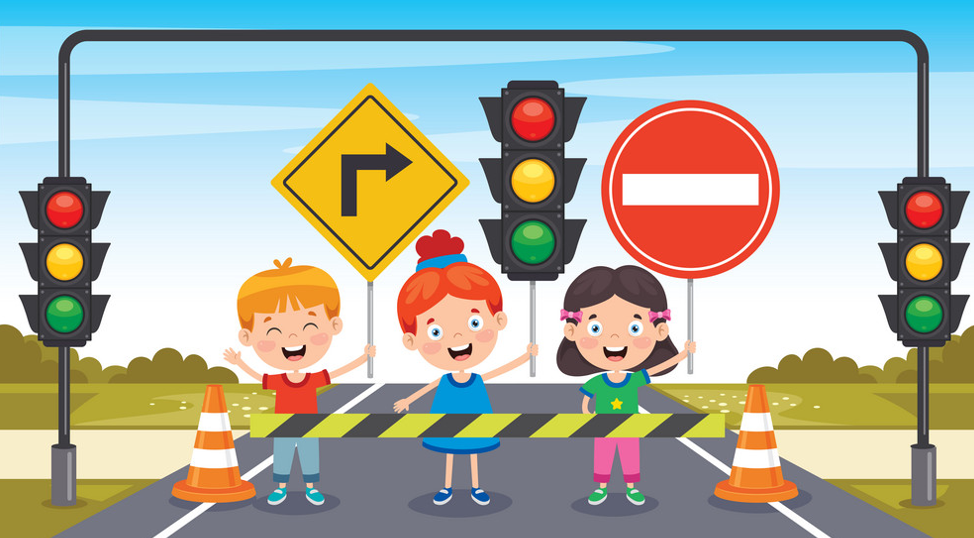 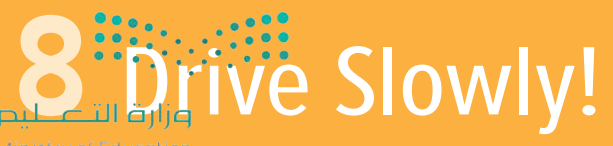 SG3 U8
Page 78
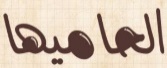 steering wheel = 
the wheel which the driver holds when he or she is driving.

a wheel in a vehicle that the driver turns in order to make 
the vehicle go in a particular direction
Keep both hands on the steering wheel at all times.
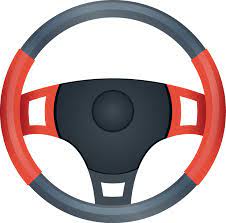 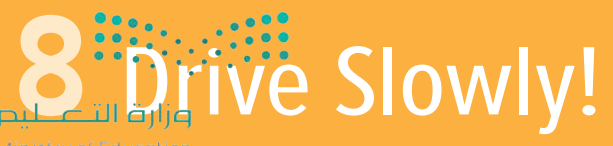 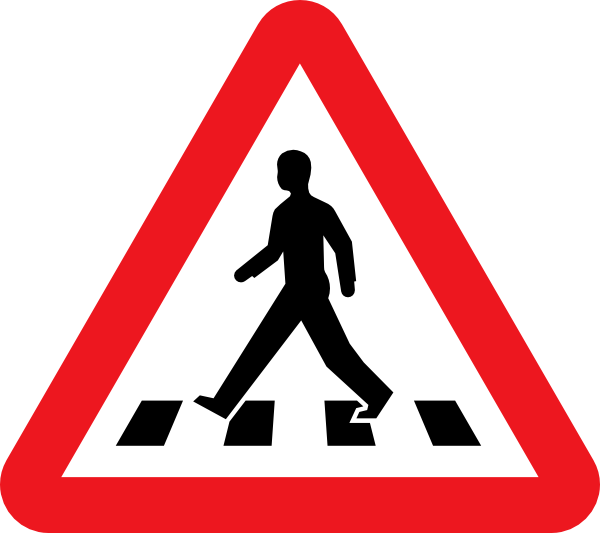 SG3 U8
Page 78
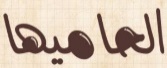 pedestrian crossing = crosswalk
 

a place where people can cross a street
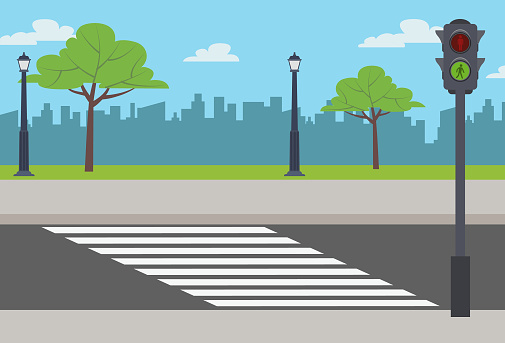 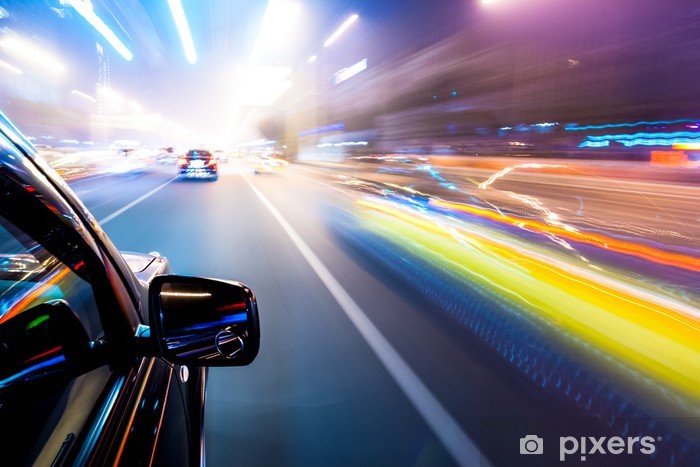 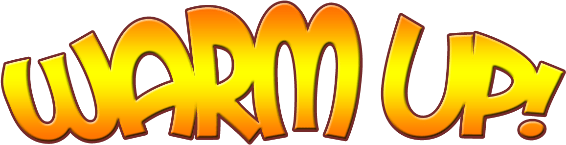 SG3 U8
Page 78
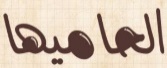 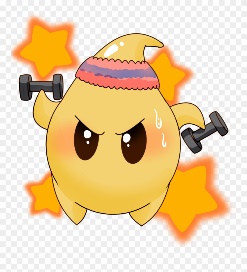 1.Can you drive a car?
Yes, I can.
2. What kind of car do you prefer?
Ford Raptor
3. Would you steal someone's parking spot?
No
4.Would you speed up to stop someone from passing you?
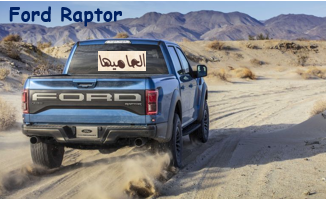 No, I would stay in my lane, and I do not increase my speed.
5.What is the longest trip you have ever taken by car?
The longest time I spent on a road trip was around two months ago to my hometown Abha.
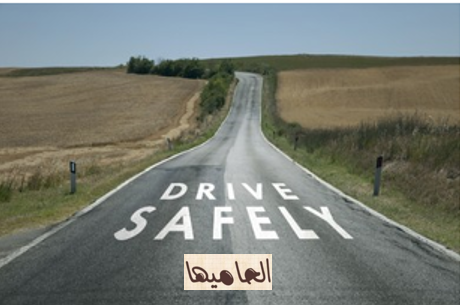 SG3 U8
Page 78
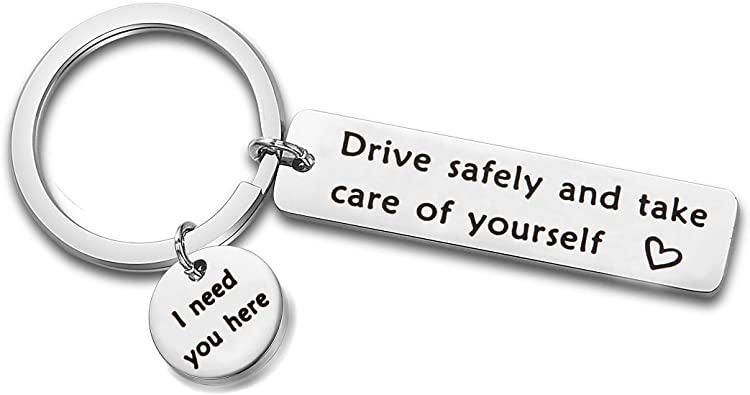 SG3 U8
Page 78
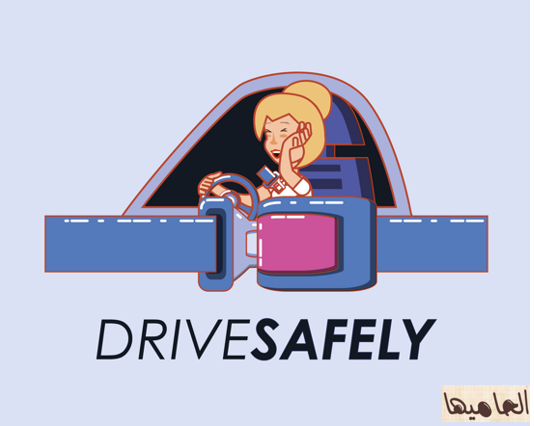 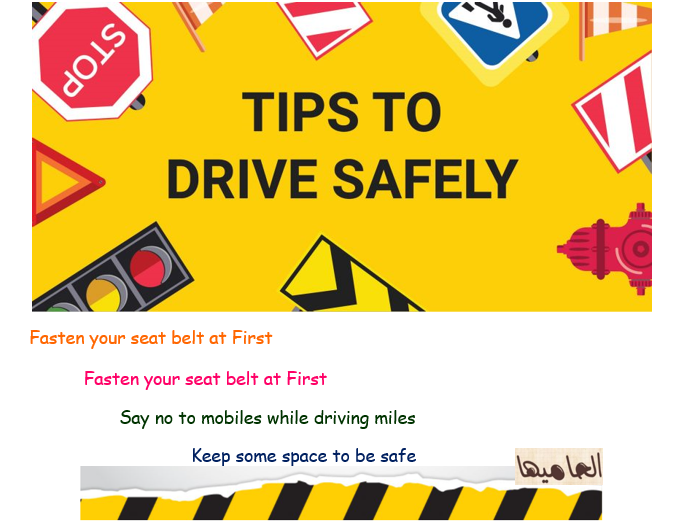 SG3 U8
Page 78
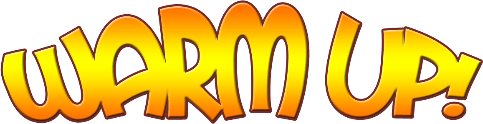 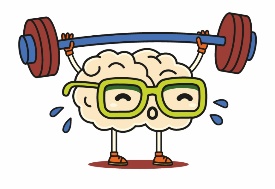 SG3 U8
Page 78
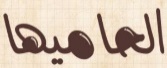 What you, or people you know, do to drive safely.
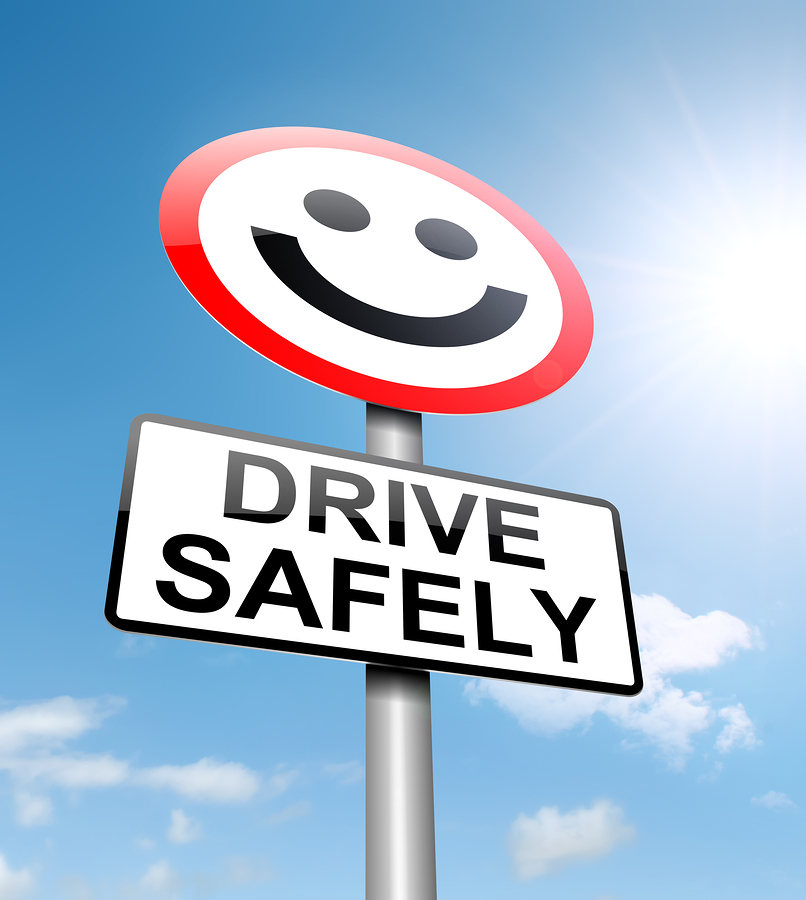 You must wear a seat belt. 
Do you wear a seat belt?
You shouldn’t drive too fast. 

☻Do you drive fast?
 For example: 
Yes, I wear a seat belt. 
No, I don’t drive too fast.
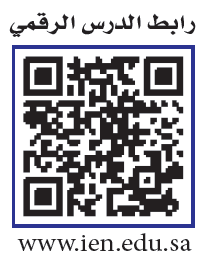 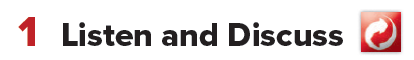 SG3 U8
Page 78
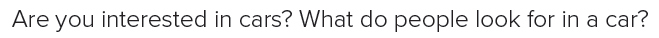 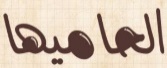 Yes, I am.
I can go to many places, the opportunity to plan and go on road trips 
which is one of the most amazing things to do in your life.
comfortable and sporty car
I look for features that fit my needs.
the style, the speed, the performance
the engine
speed
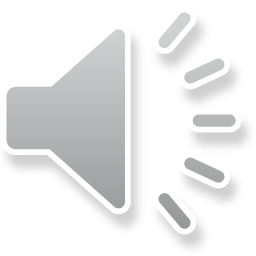 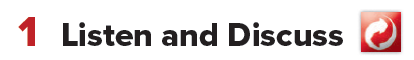 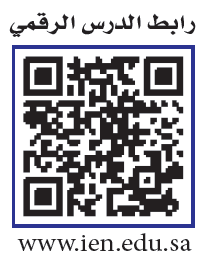 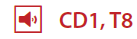 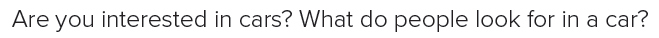 SG3 U8
Page 78
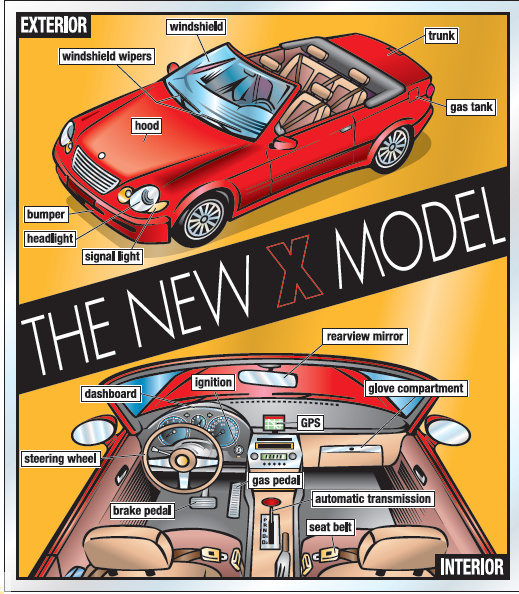 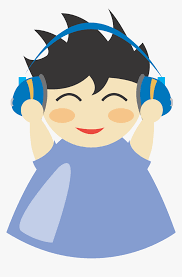 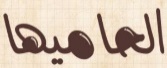 listen and follow along
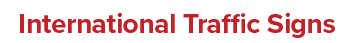 the signs mean the same in our country.
Page 79
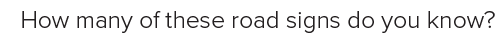 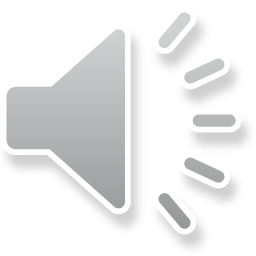 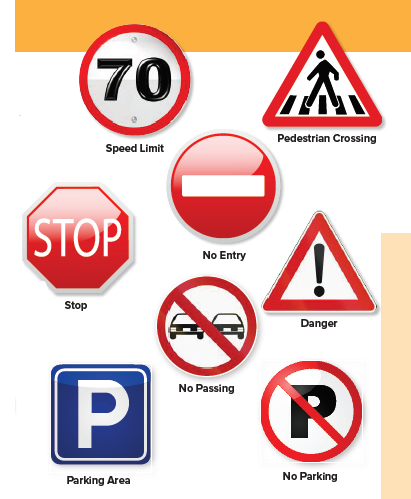 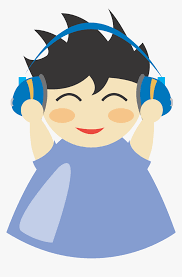 speed = go fast, usually faster than the speed limit
obey = do what you are supposed to do
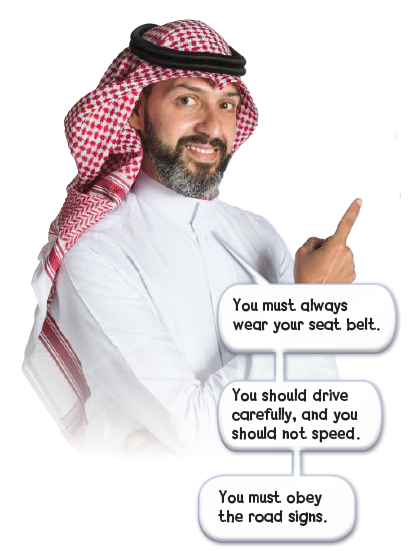 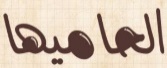 SG3 U8
Page 79
should and shouldn’t are
used to give advice or make a suggestion. Must is
used to talk about obligation, and mustn’t is used to talk about prohibition.
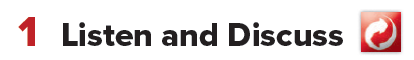 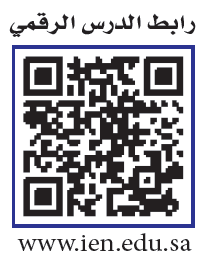 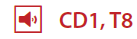 SG3 U8
Page 79
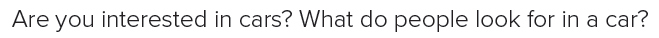 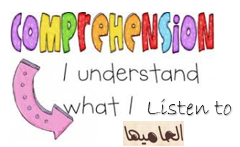 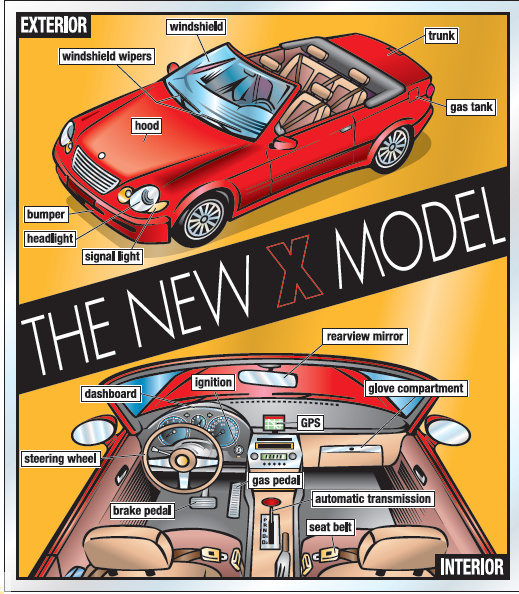 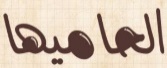 When you are driving at night, what do you need to turn on? (headlights)
What do you turn on if you want to turn left or right?
(signal light)
What do you turn on if it’s raining?
(windshield wipers)
Where can you put suitcases? (trunk)
Where can you see if you need gas? (dashboard)
What do you hold when you’re driving?
(steering wheel)
What do you put your foot on when you want the car to move? 
(gas pedal)
What do you put your foot on when you want the car to stop? 
(brake pedal)
Where can you keep important papers? (glove compartment)
What should you wear to be safe? (seat belt)
Where do you put the key? (ignition)
Where can you see the cars behind you? (rearview mirror)
What can help you if you’re lost? (GPS)
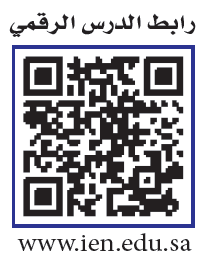 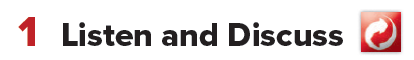 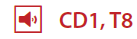 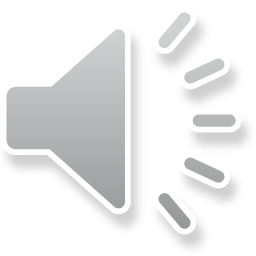 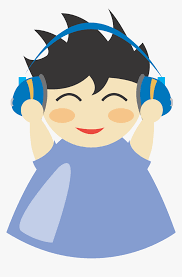 SG3 U8
Page 79
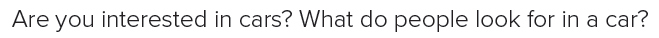 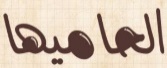 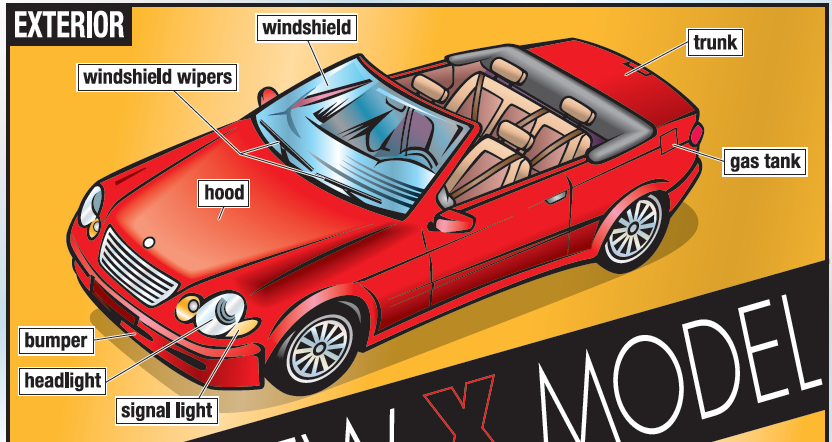 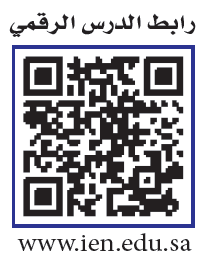 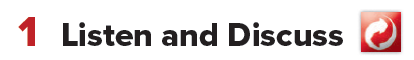 SG3 U8
Page 79
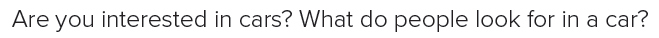 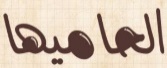 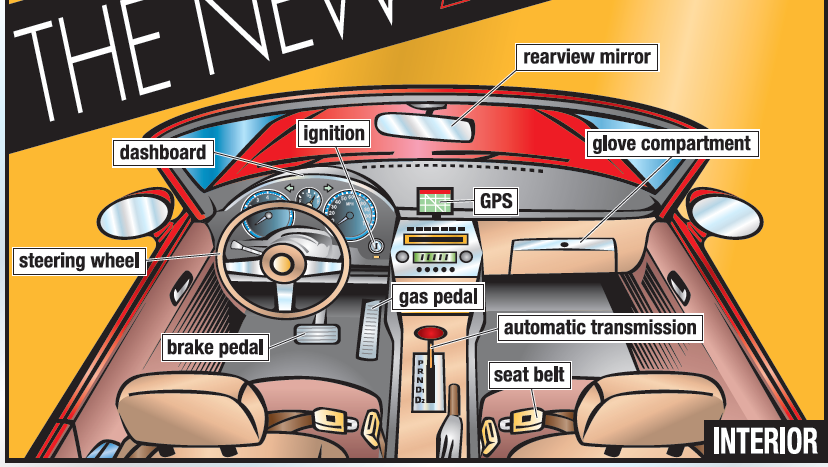 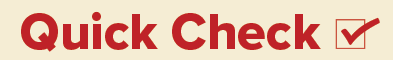 SG3 U8
Page 79
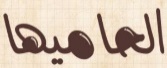 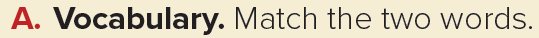 e
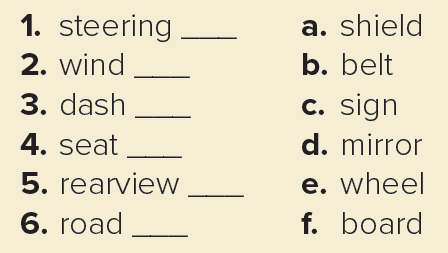 Call out all the parts of the car you remember.
a
f
b
d
c
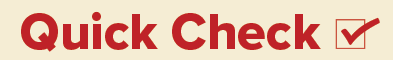 SG3 U8
Page 79
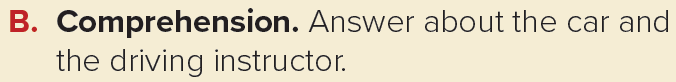 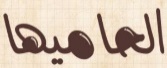 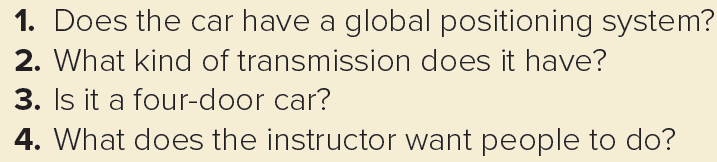 1. Yes, it does.
2. It has automatic transmission.
3. No, it isn’t.
4. He wants people to wear seat belts, to drive carefully, not to speed, and to obey road signs.
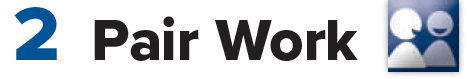 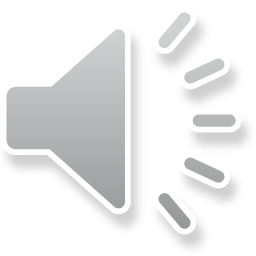 listen and repeat.
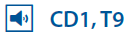 SG3 U8
Page 79
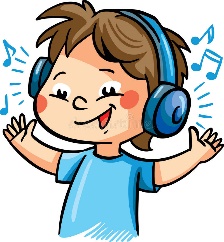 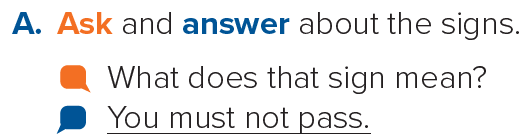 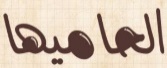 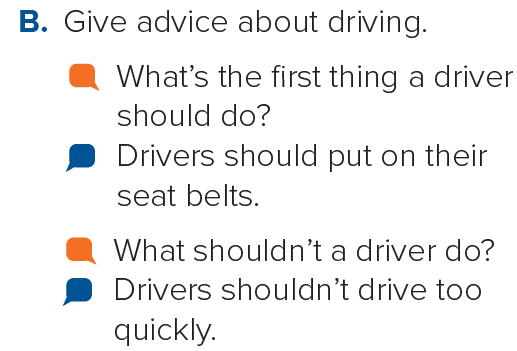 What’s the next thing a driver should do? 
What should a driver do after that? 
What should a driver do? 
What else should a driver do? 
What else shouldn’t a driver do?
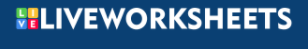 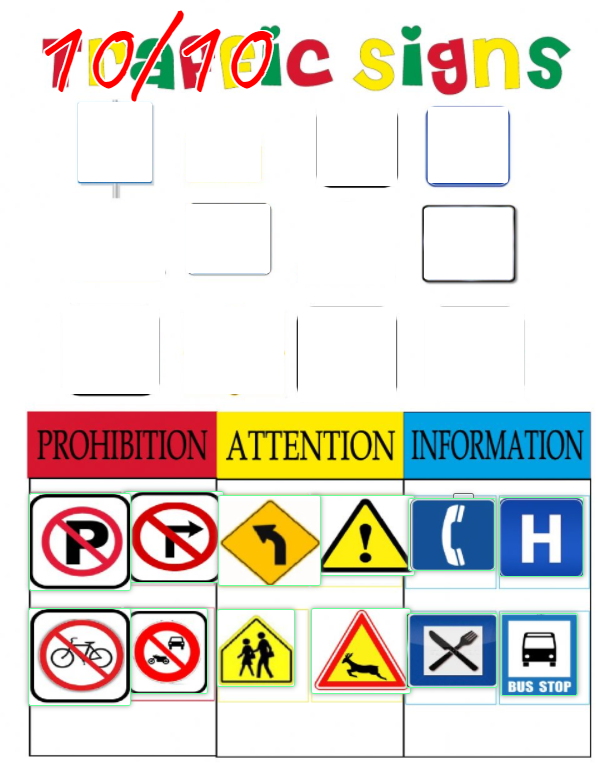 https://www.liveworksheets.com/zg1245676rz
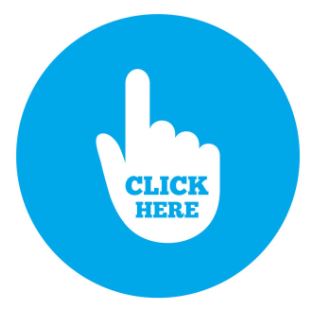 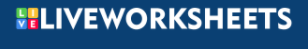 https://www.liveworksheets.com/zo648885zo
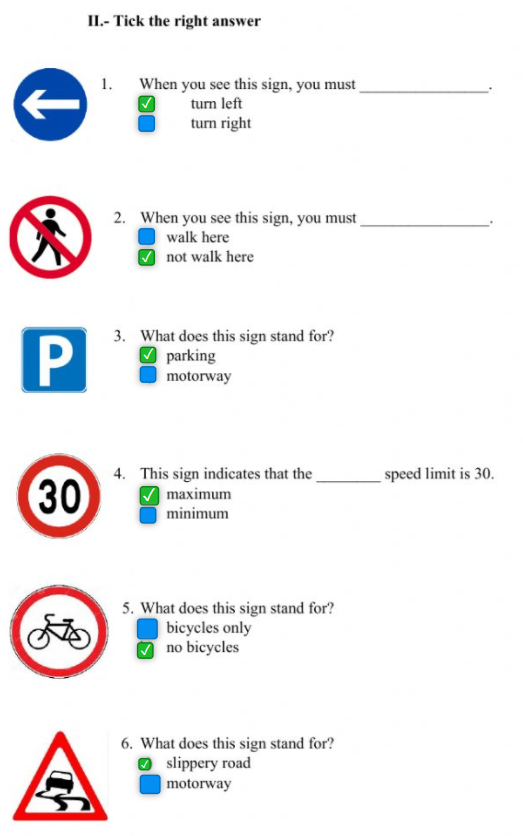 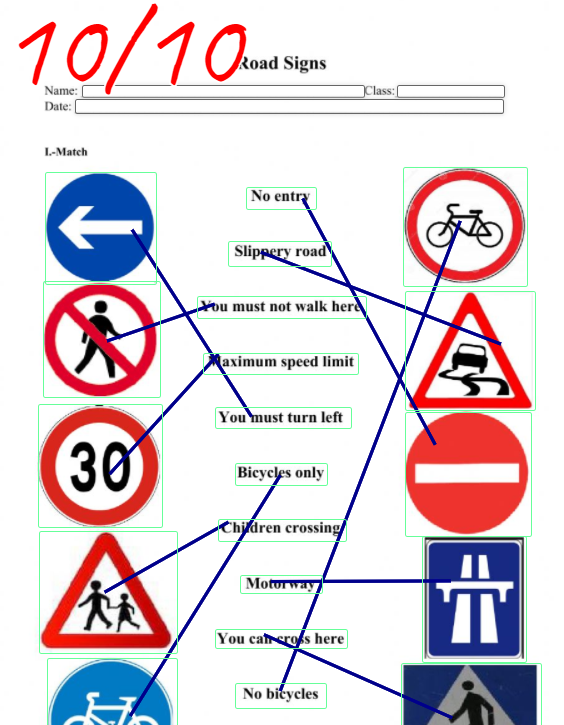 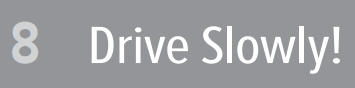 بعد حل ورقة العمل
يتم ارسال صورة لذلك
في قسم الإثراءات
على المنصة
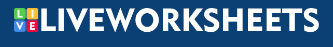 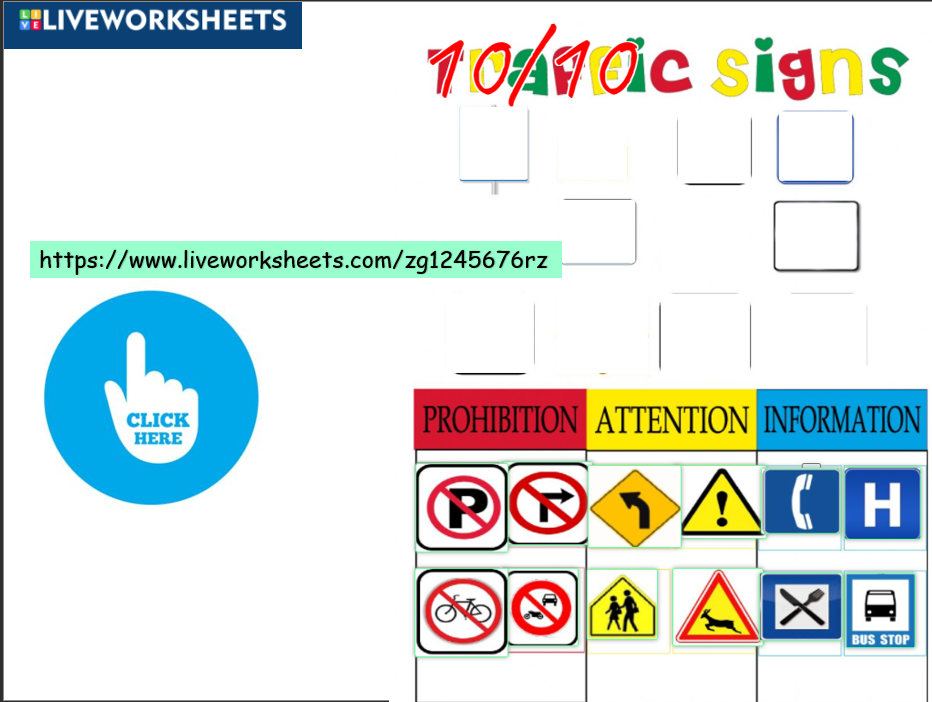 Do the live Worksheet  Exercise  
then upload the photo of the completed activity.
live worksheet\
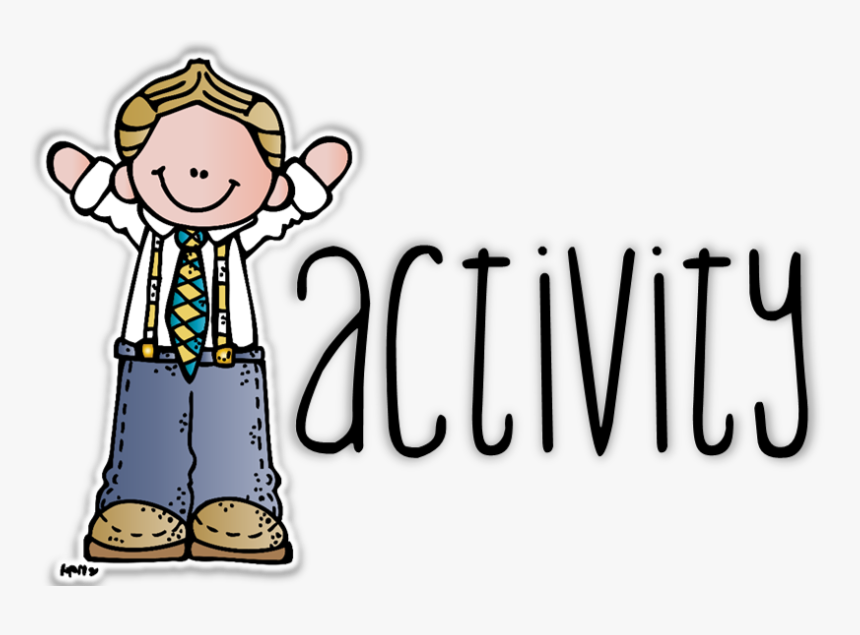 يكتفى بصورة واحدة لتمرين واحد فقط
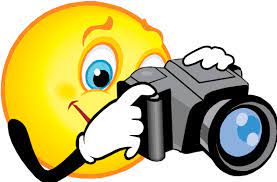 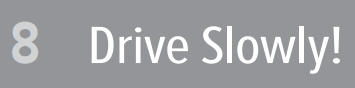 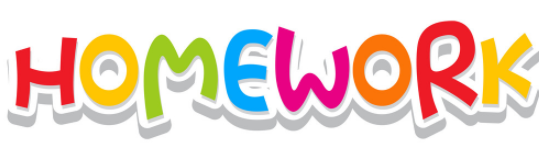 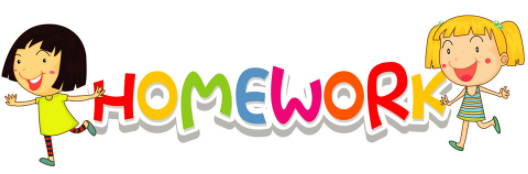 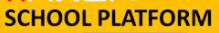 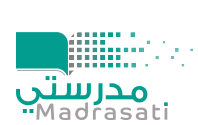 Platform
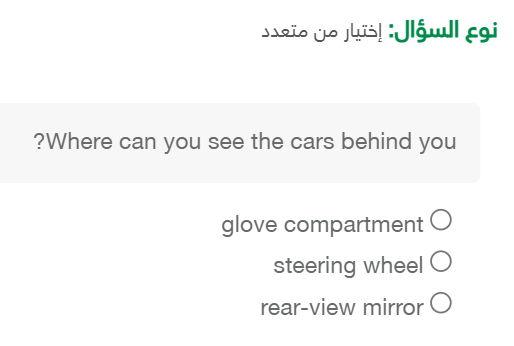 واجب المنصة 
للتذكير
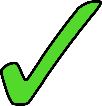 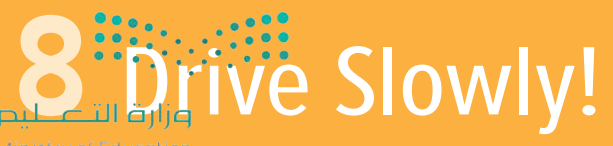 بعد حل الواجب
يتم ارسال صورة لذلك
في قسم الأنشطة
على المنصة
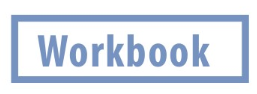 Page 215 \ A
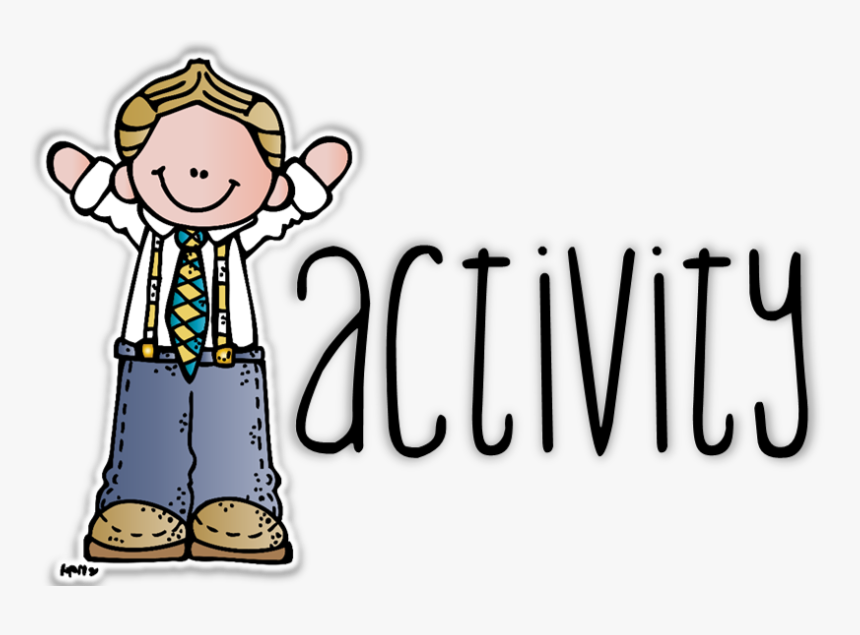 يكتفى بصورة واحدة لتمرين واحد فقط
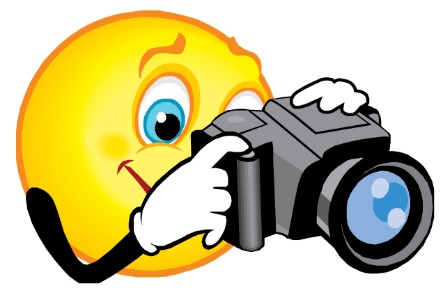 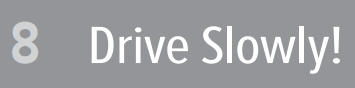 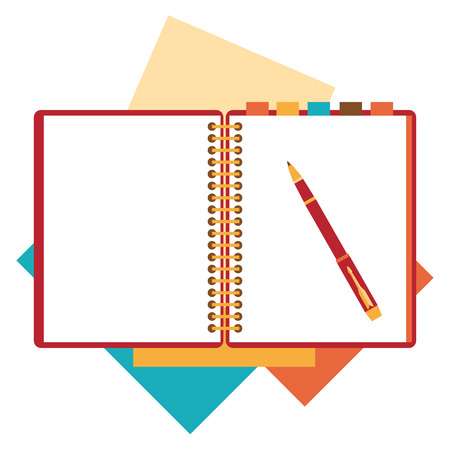 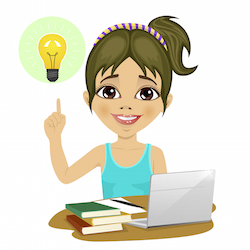 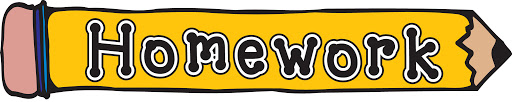 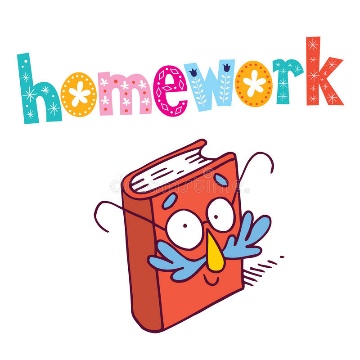 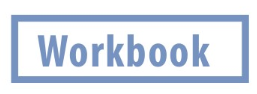 Assign page 215 for vocabulary practice
Ex A
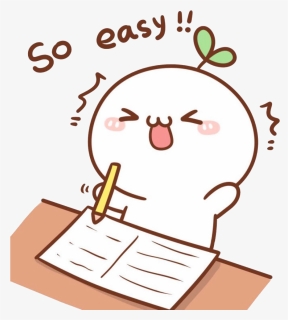 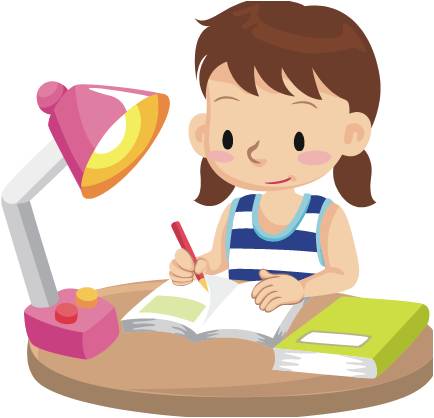 Assign page 95 for more practice with the vocabulary of
the unit.
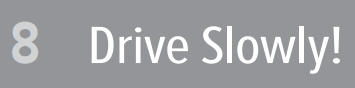 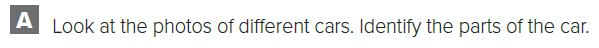 Page 215
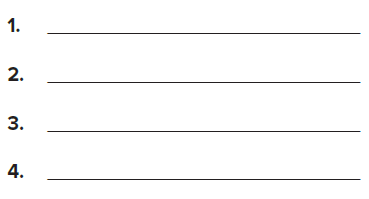 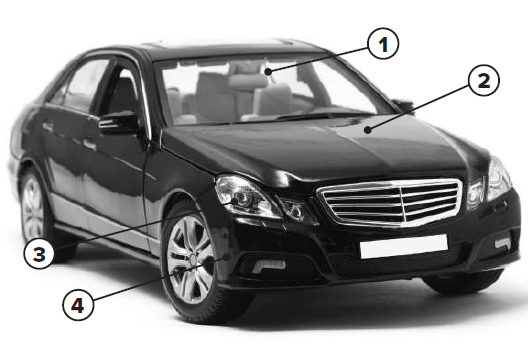 windshield
hood
headlight
bumper
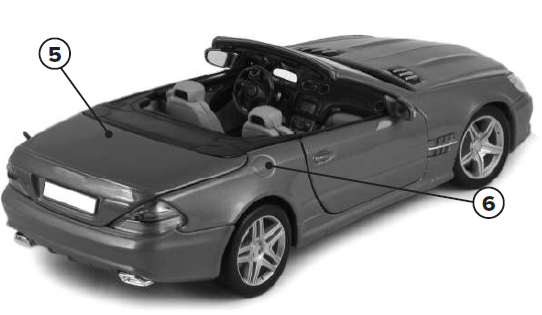 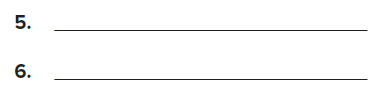 trunk
gas tank
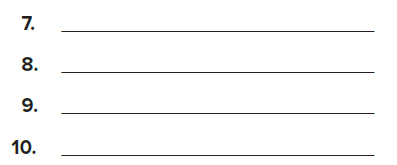 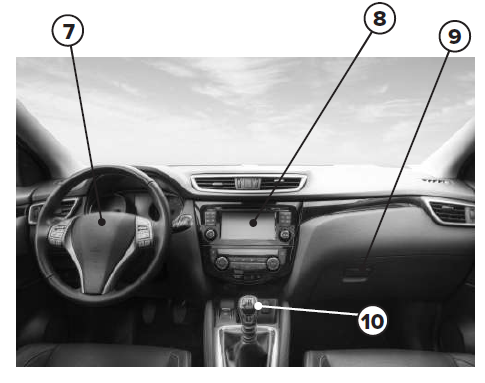 steering wheel
dashboard
glove compartment
Automatic transmission
أتمنى الاهتمام بمتابعة الدروس في قنوات عين الرسمية من وزارة التعليم
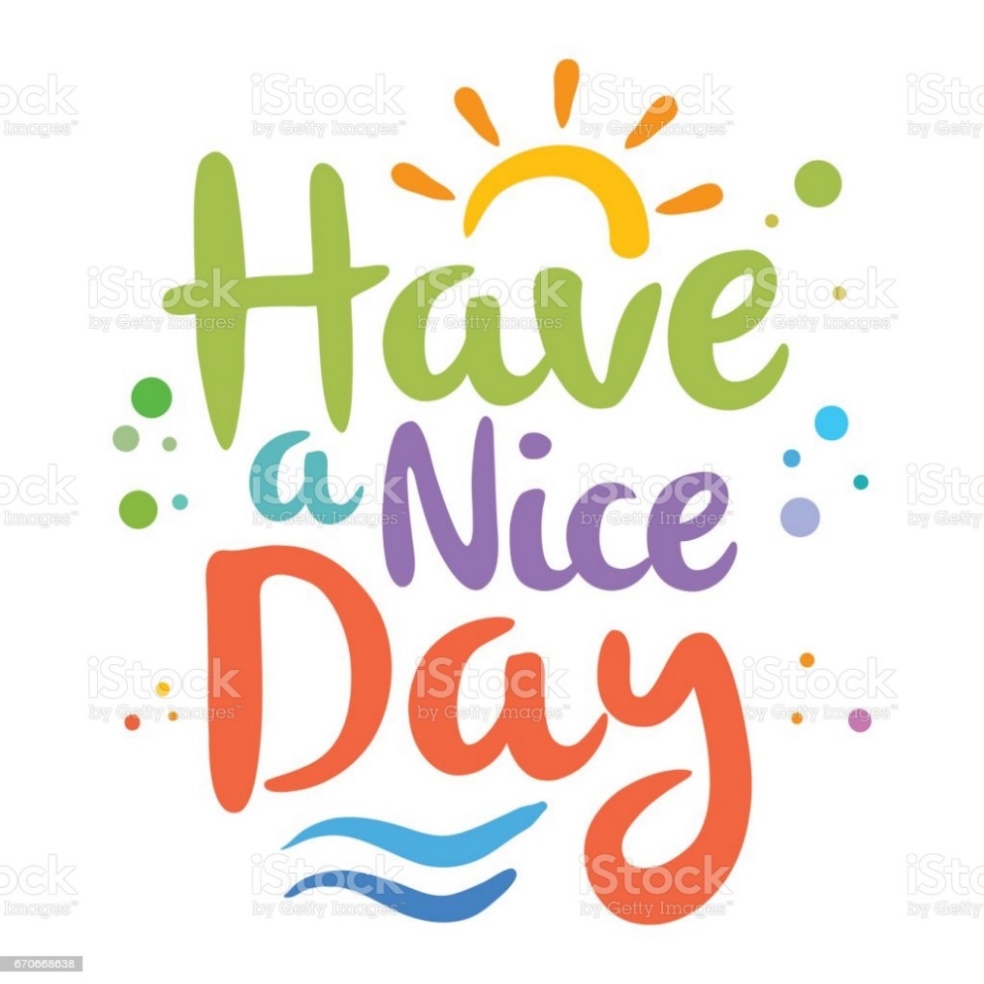 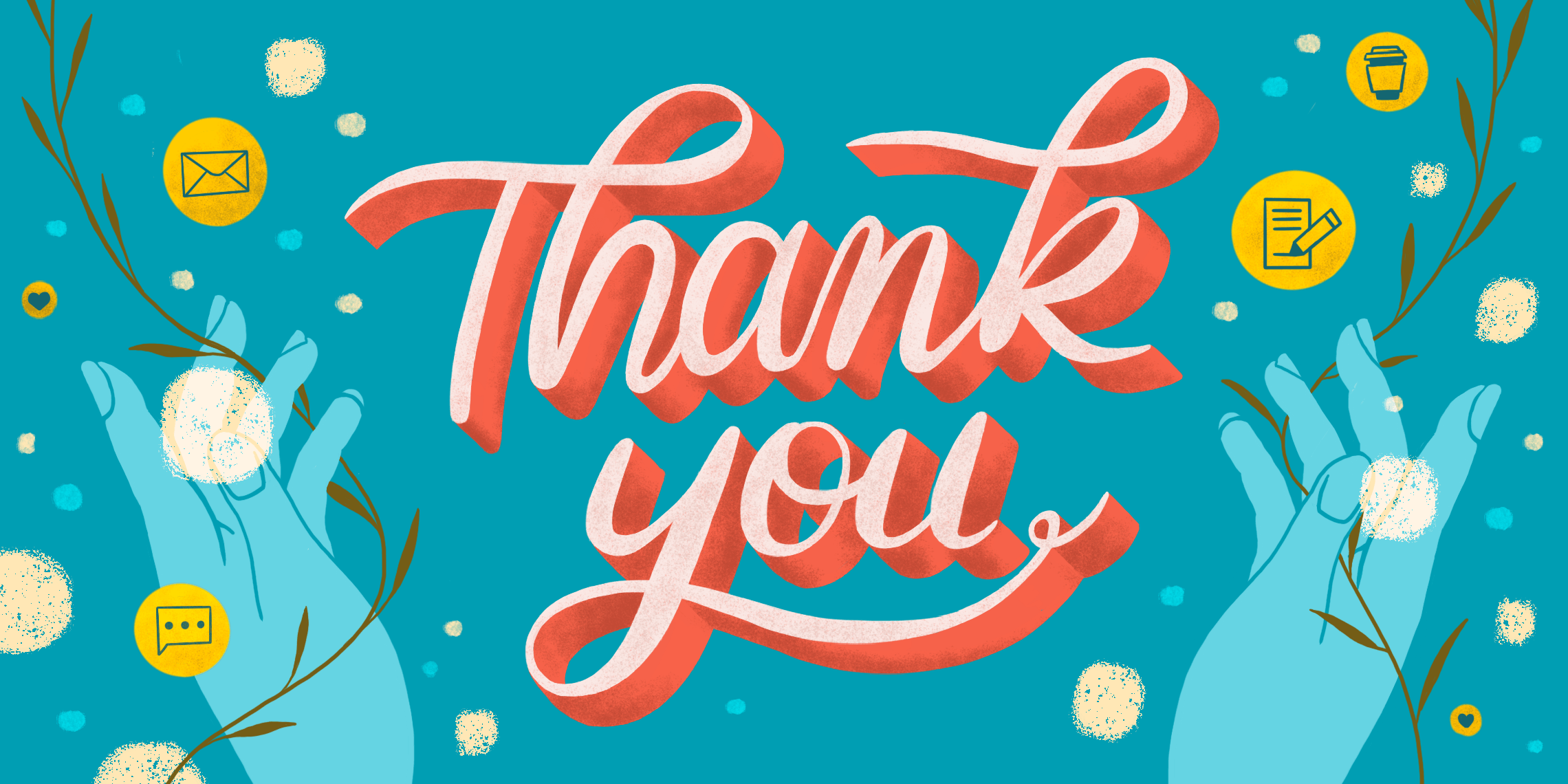 T.Noureyah Alghamdi
The end
SG3 U8
Page 79
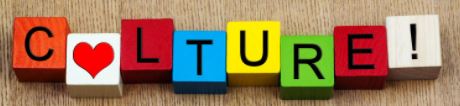 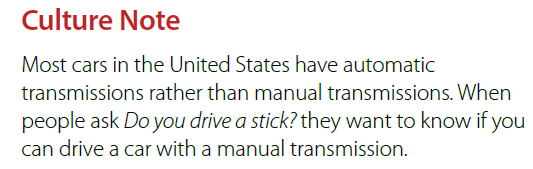 SG3 U8
Page 79
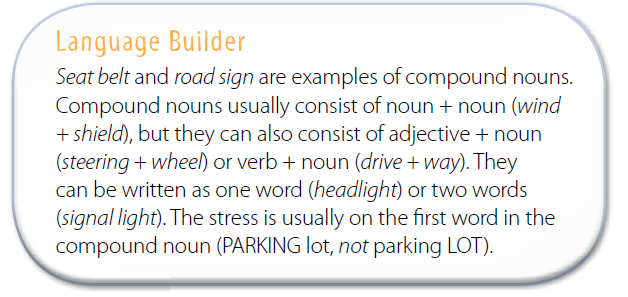 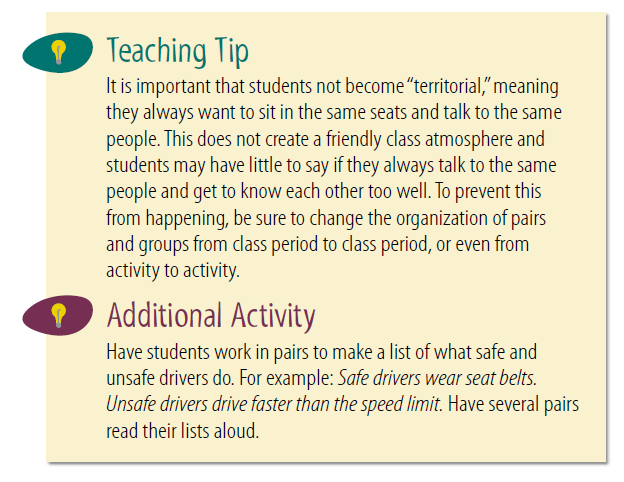 SG3 U8
Page 79
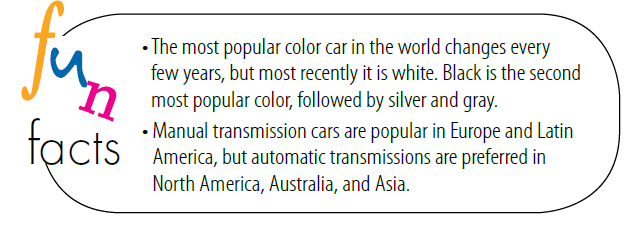 تدريب
SG3 U8
Page 79
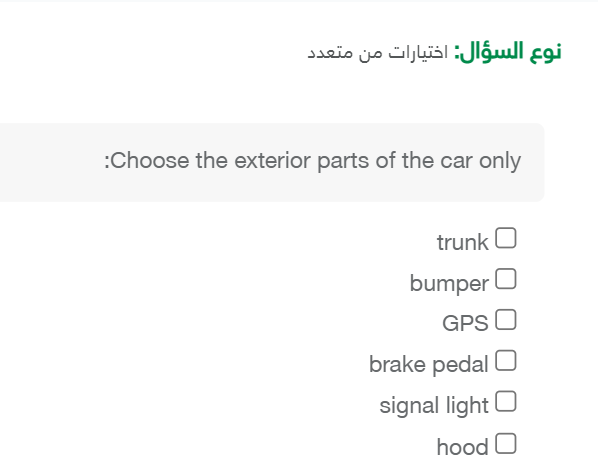 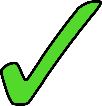 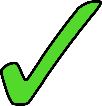 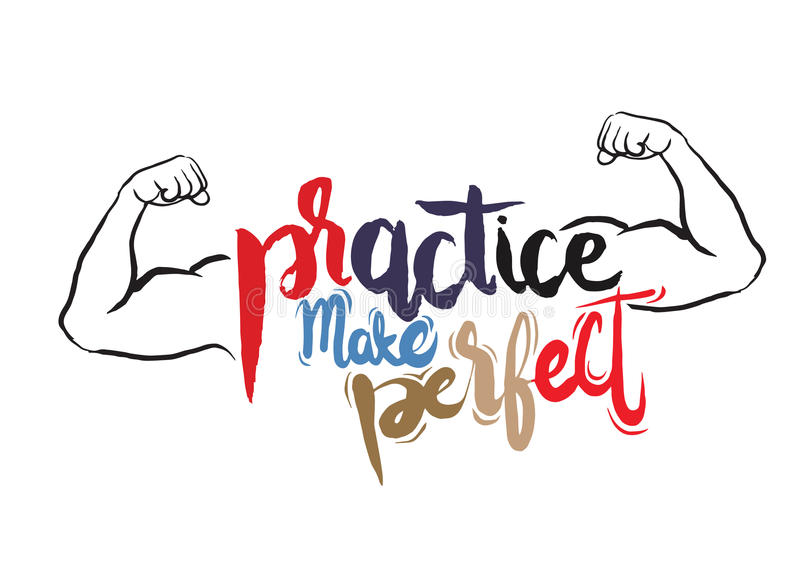 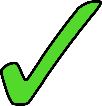 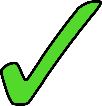 تدريب
SG3 U8
Page 79
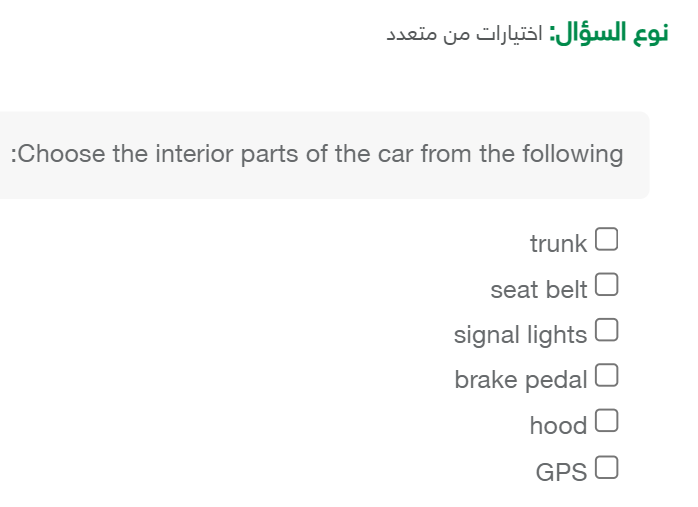 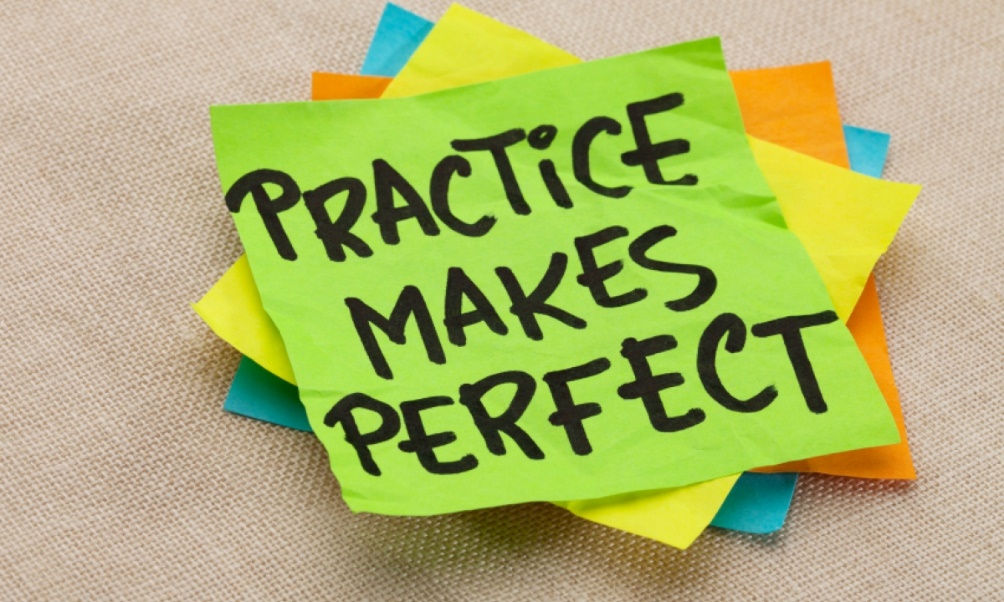 تدريب
SG3 U8
Page 79
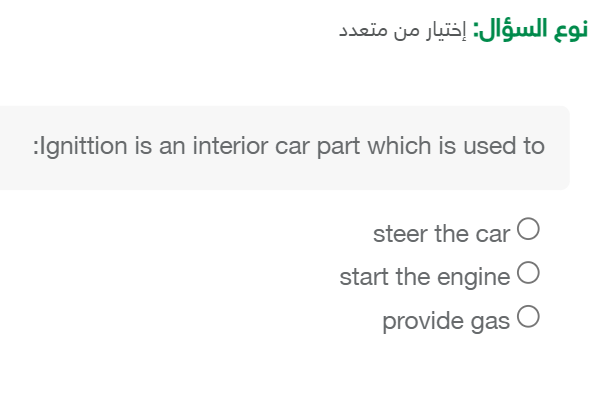 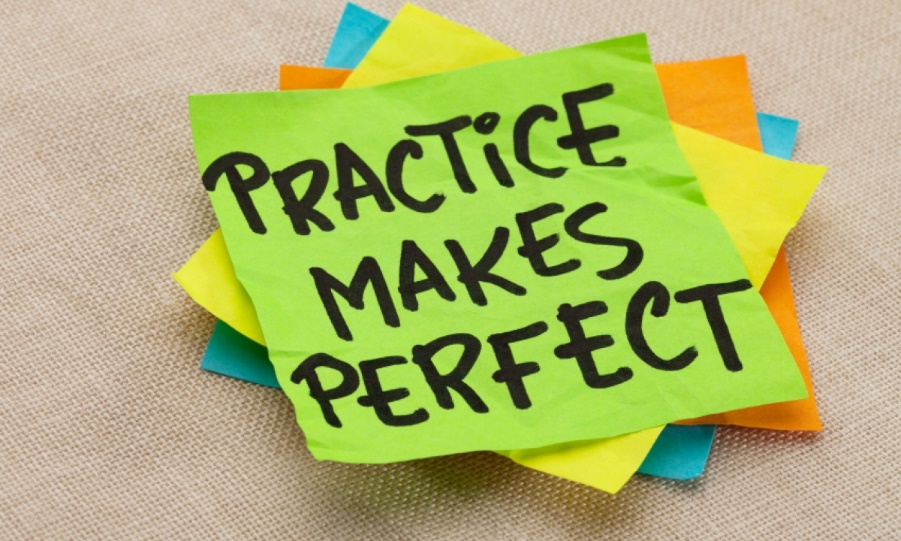 تدريب
SG3 U8
Page 79
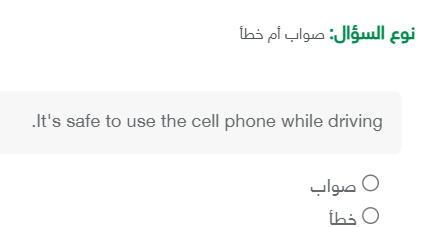 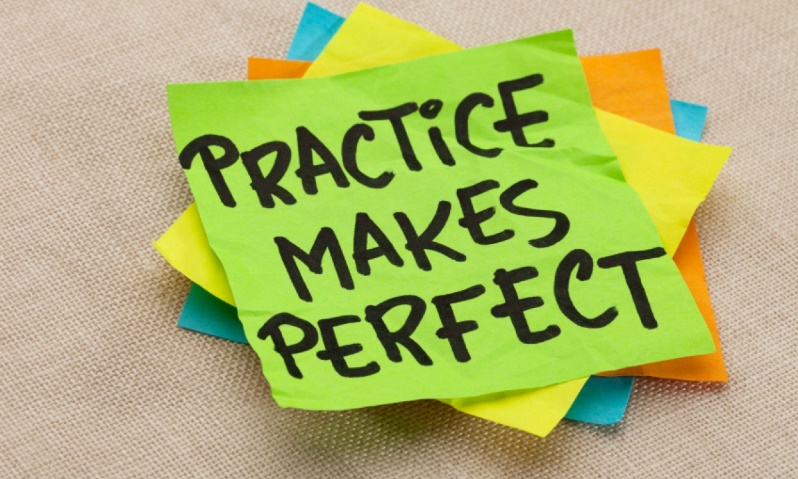 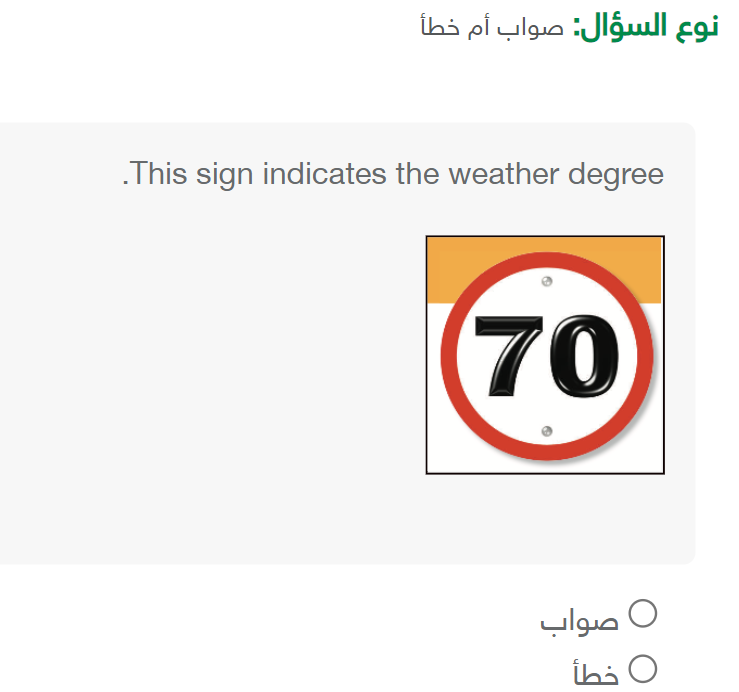 تدريب
SG3 U8
Page 79
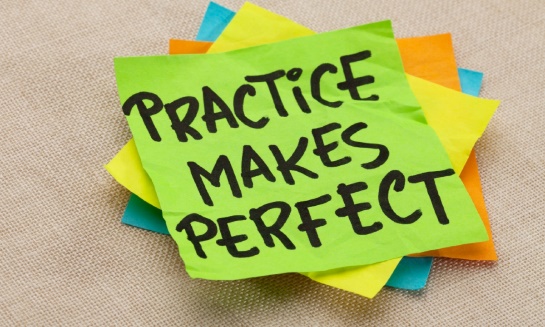 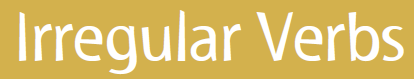 Page 162
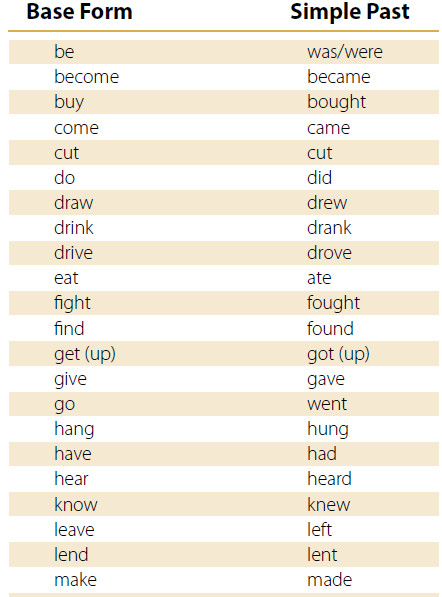 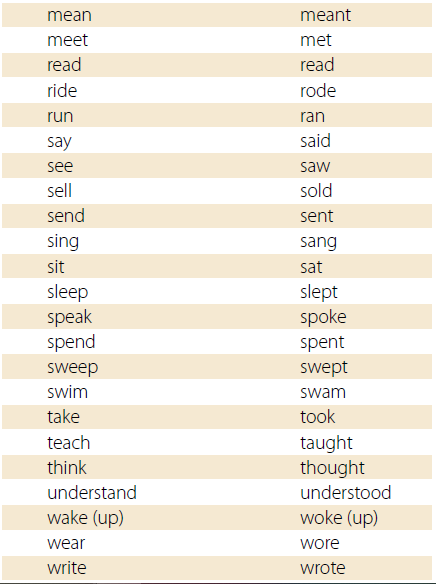 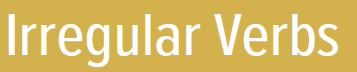 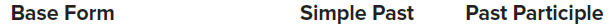 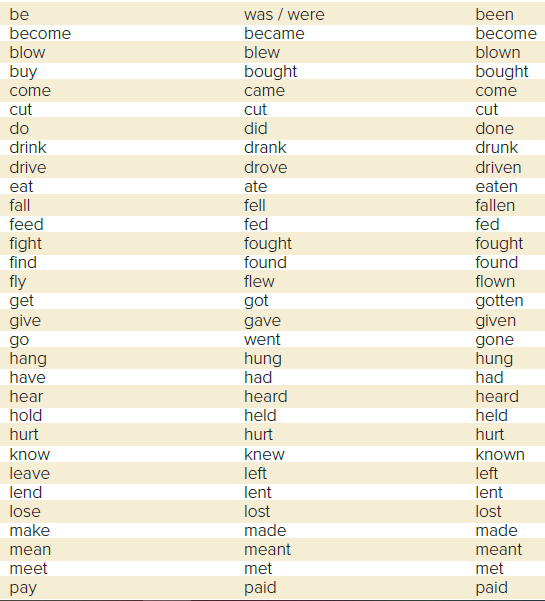 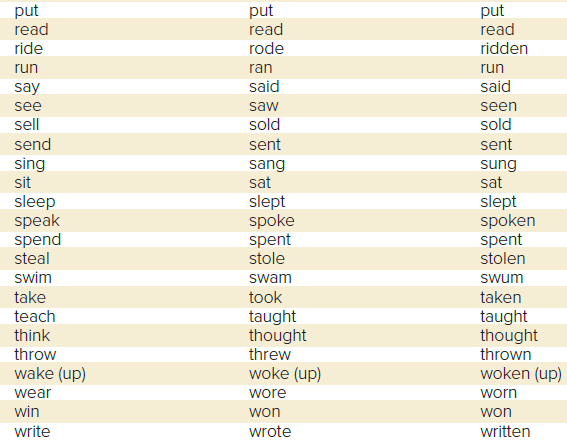